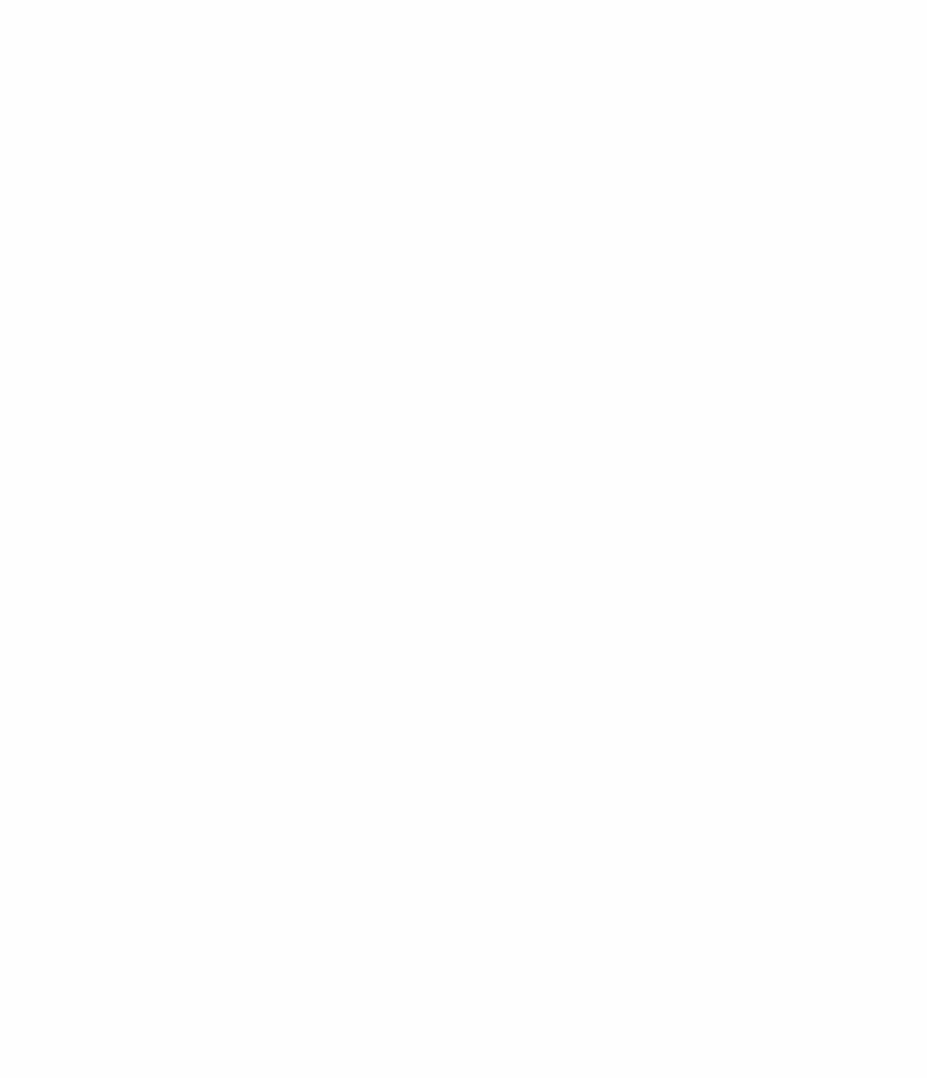 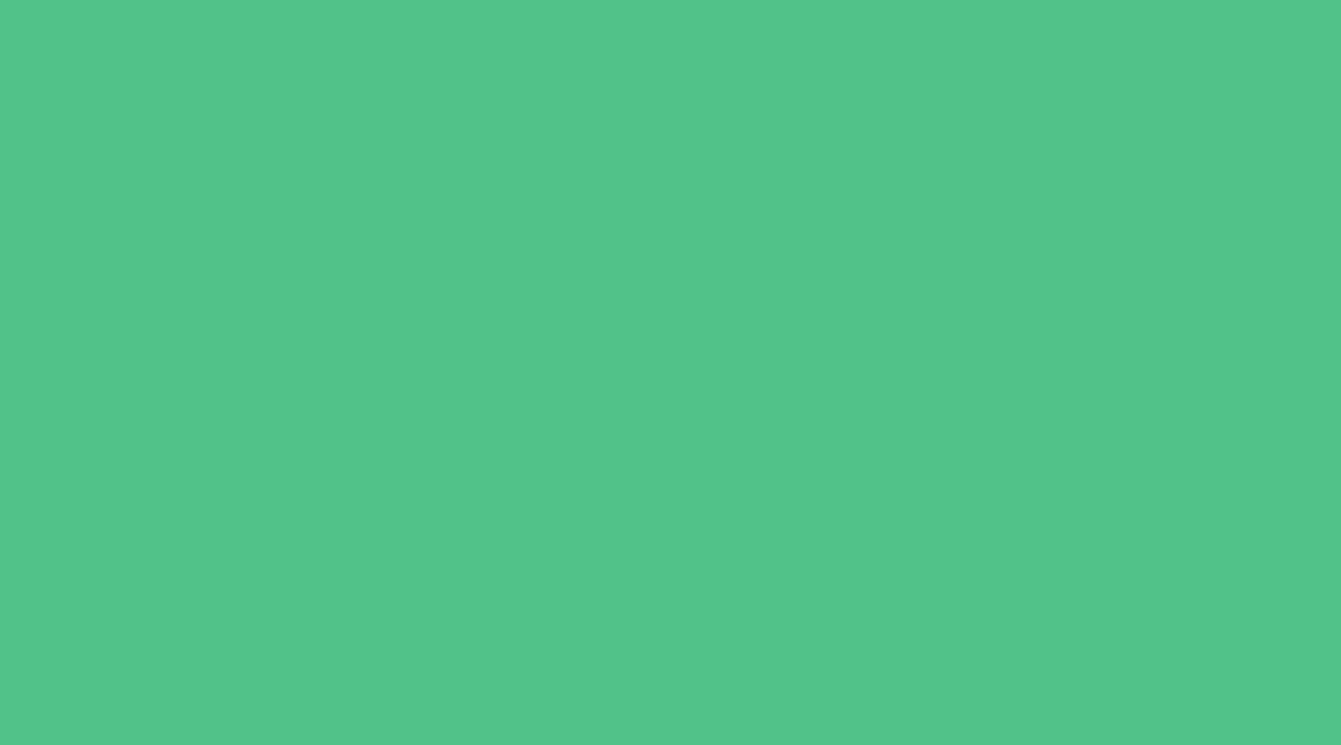 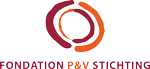 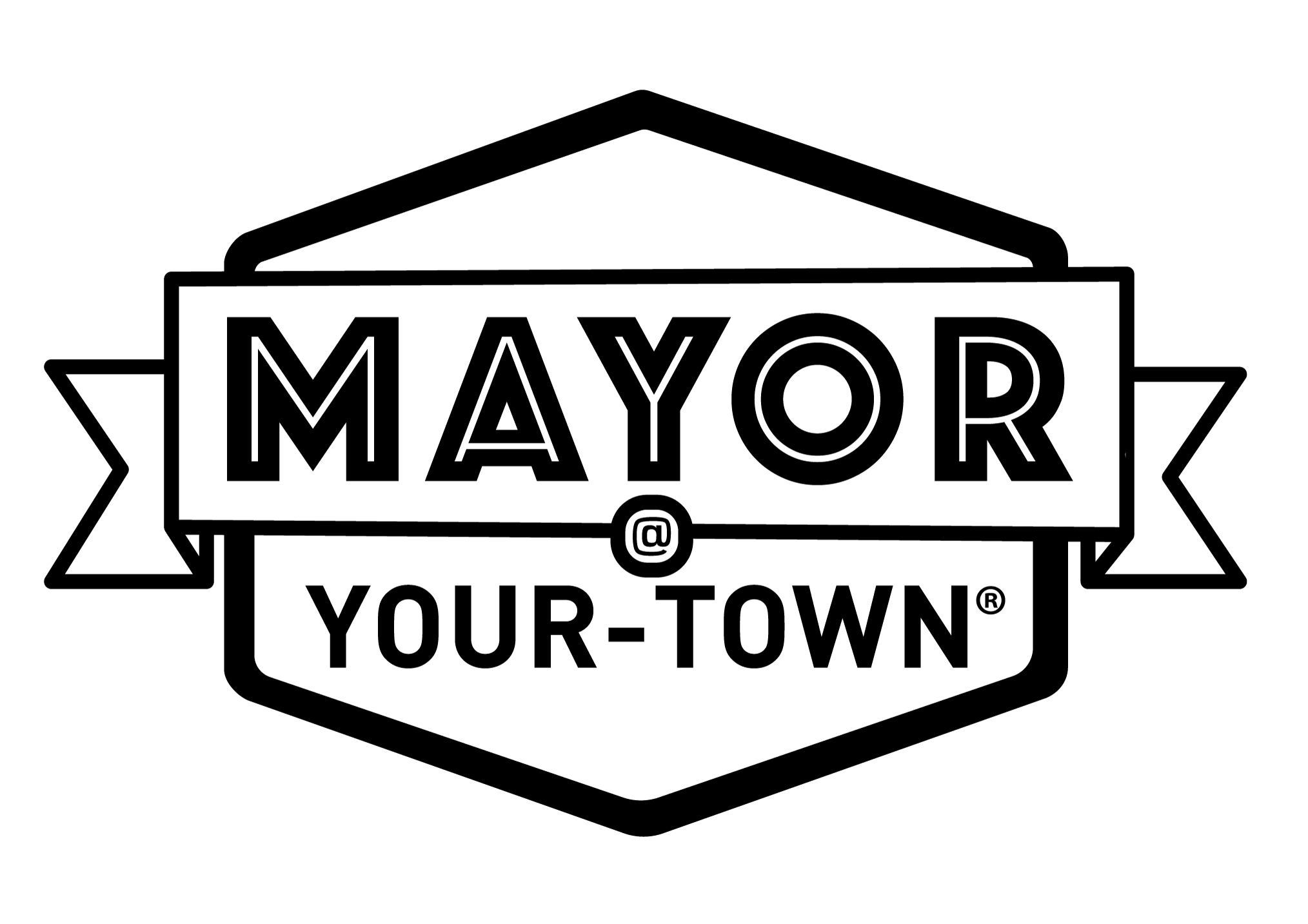 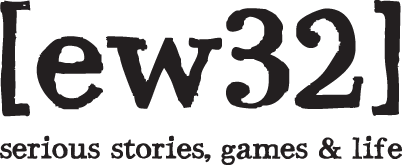 © 2009 TELMA bvba - all rights reserved
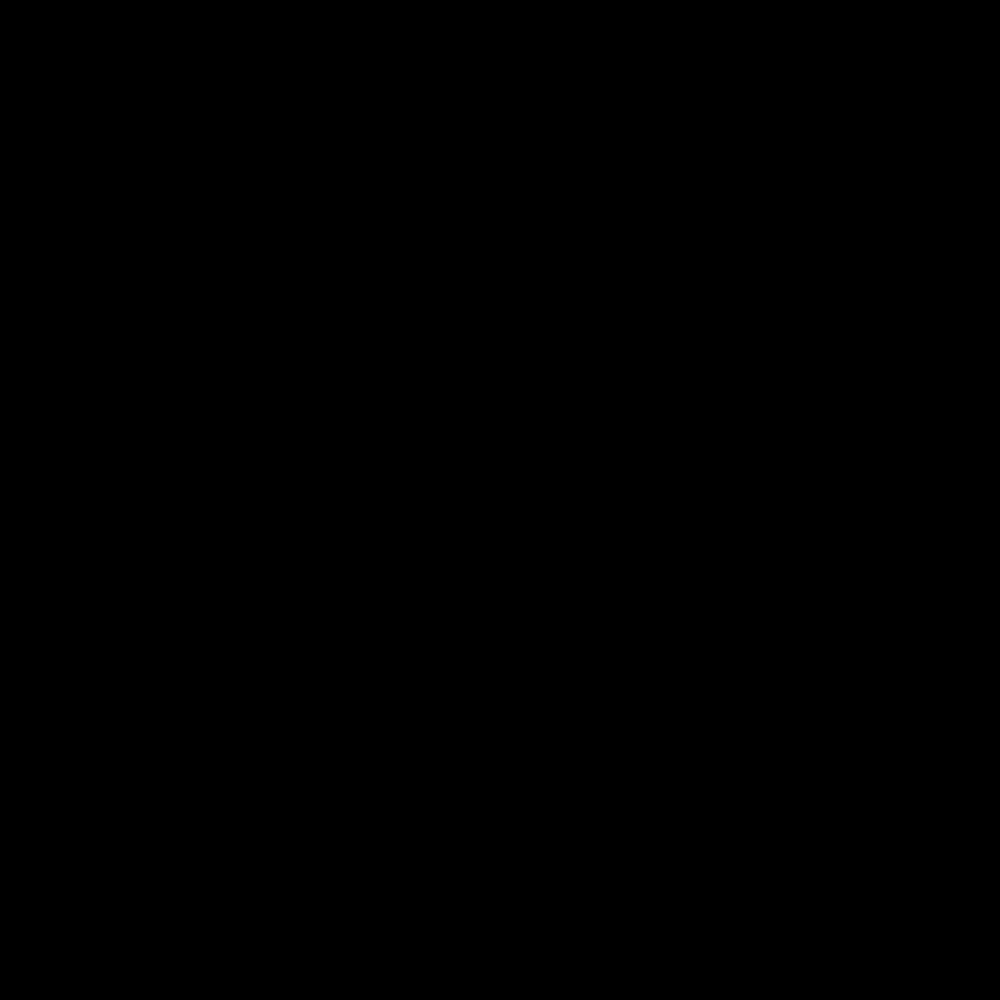 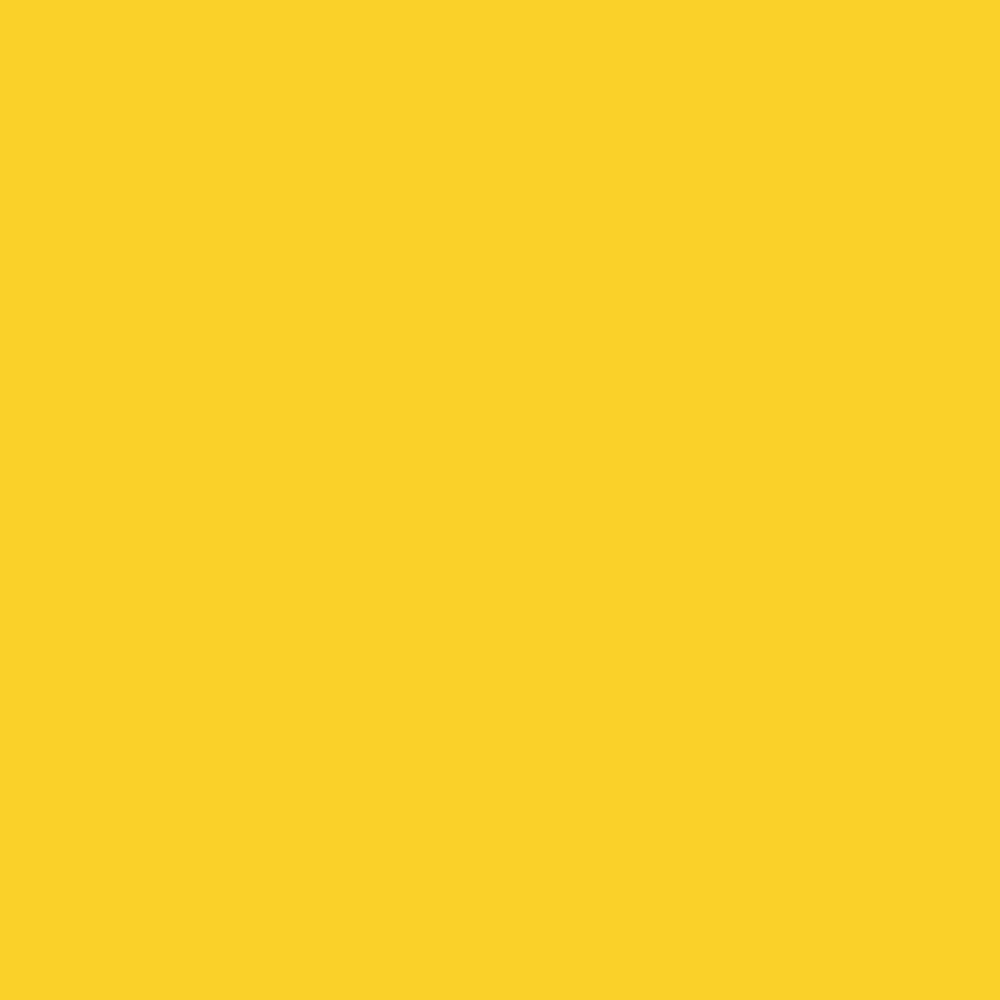 [Speaker Notes: Jolien: voorstellen, welkom - ew32 - verloop: voorstel project - resultaten - zelf eens proberen
Marie: tool m@yt]
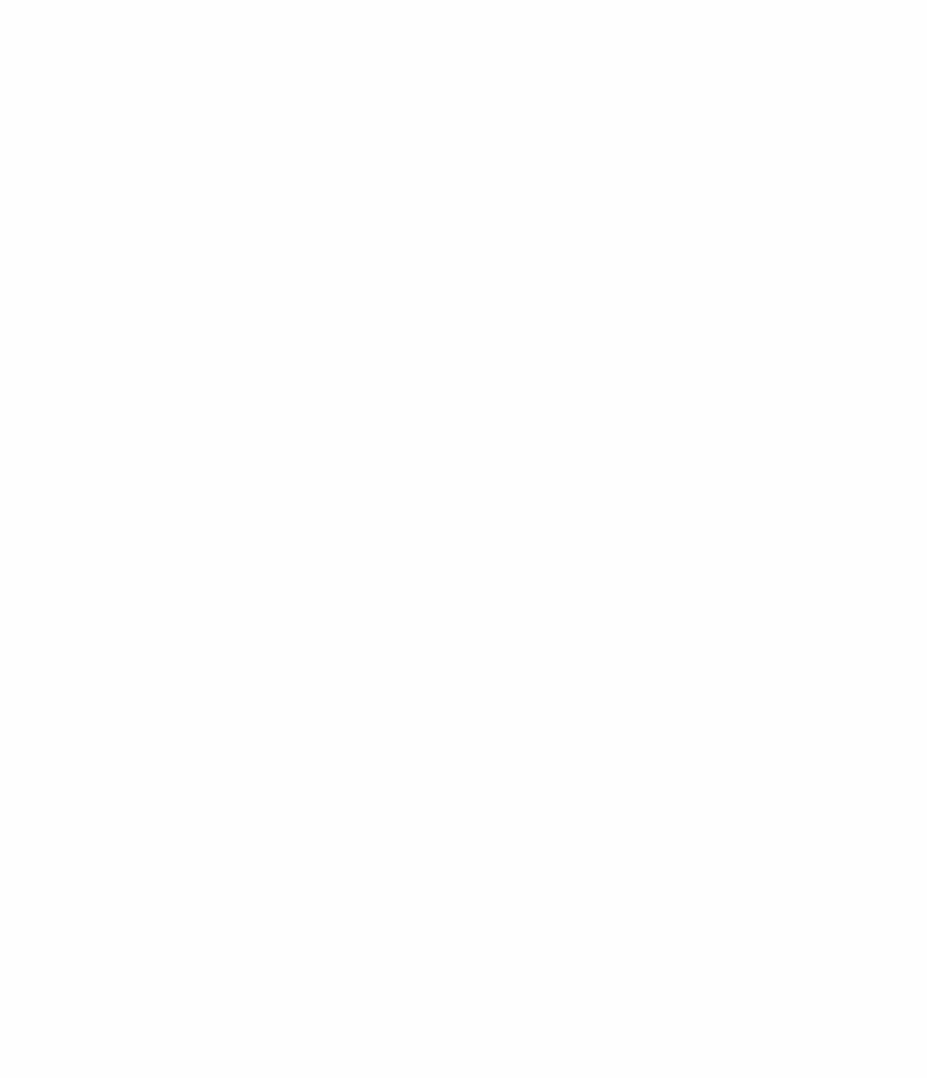 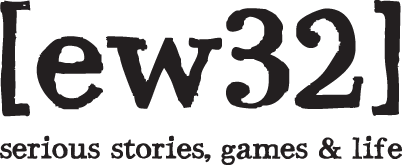 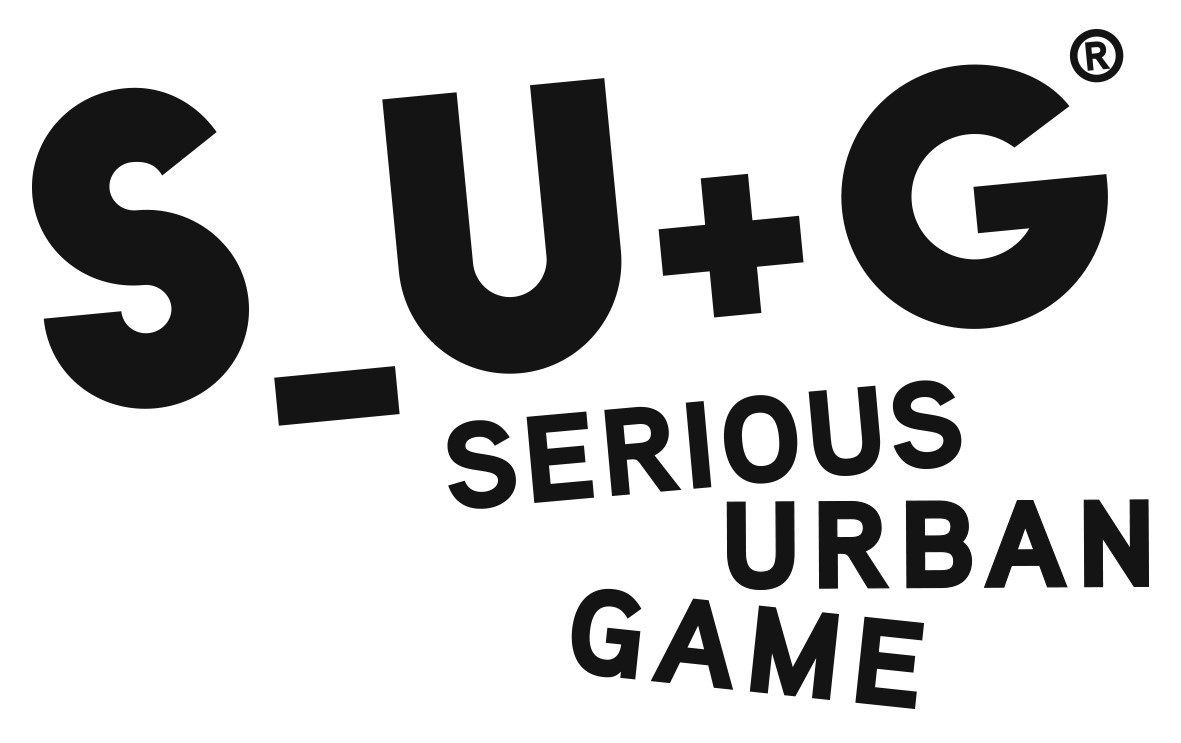 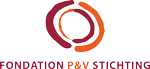 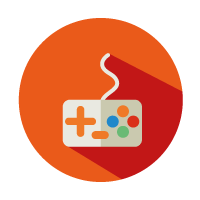 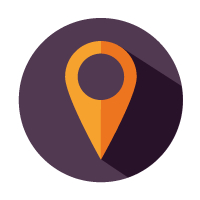 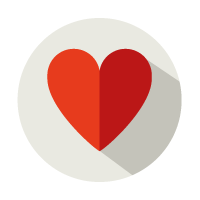 URBAN
SERIOUS
GAME
© 2009 TELMA bvba - all rights reserved
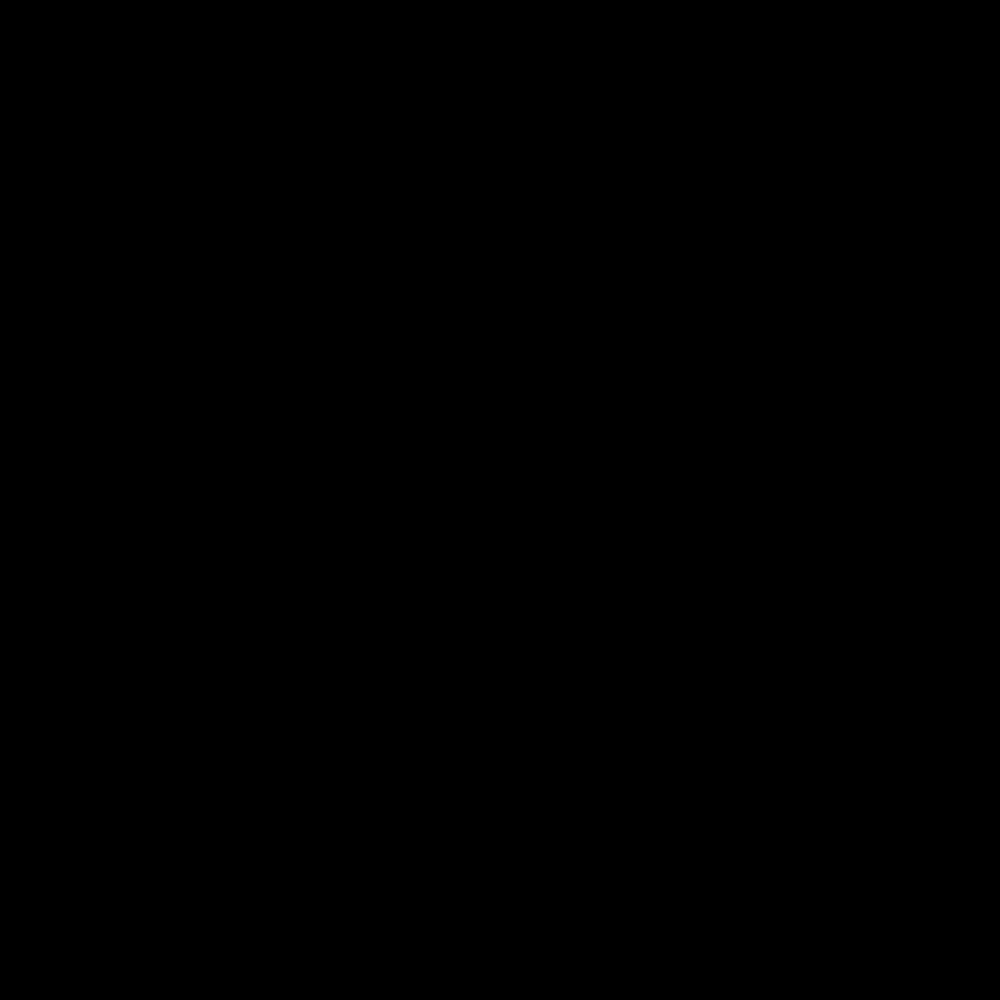 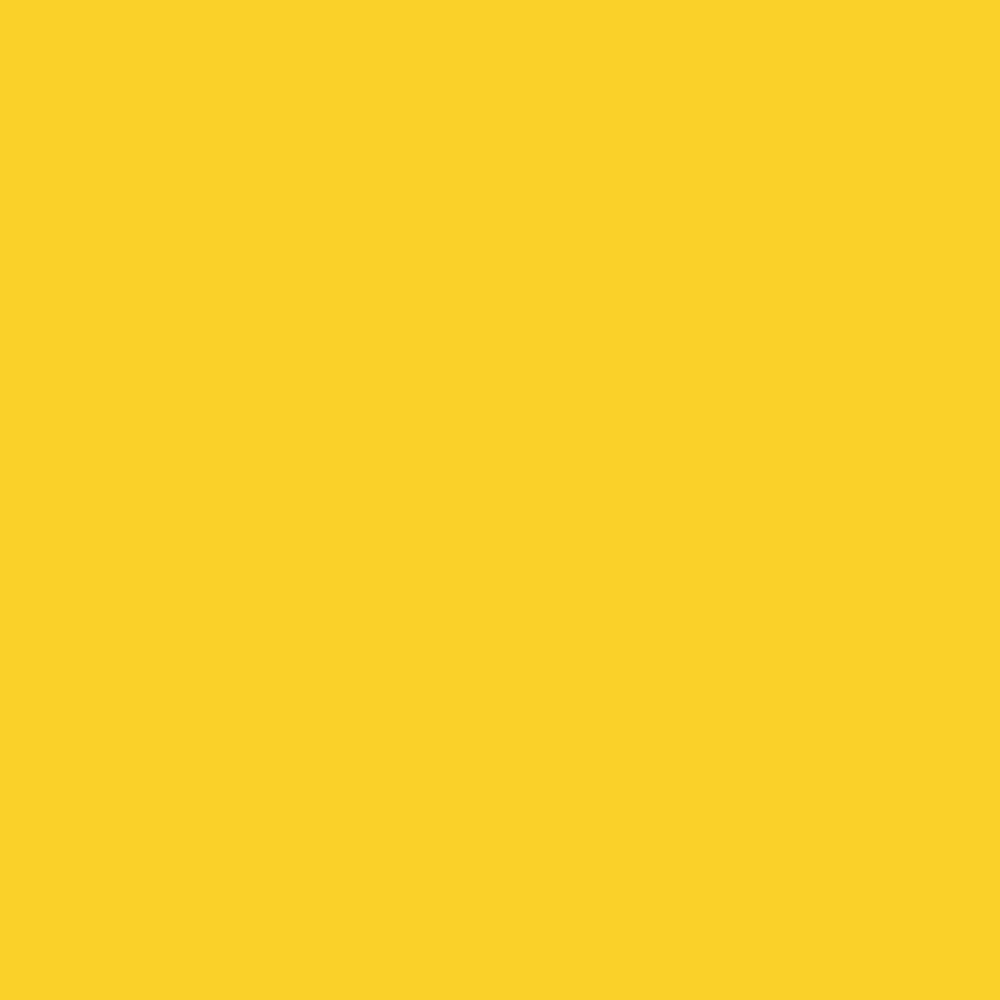 [Speaker Notes: Jolien
wat is het concreet? 
concept serious urban game]
“Connect before you correct”
© 2009 TELMA bvba - all rights reserved
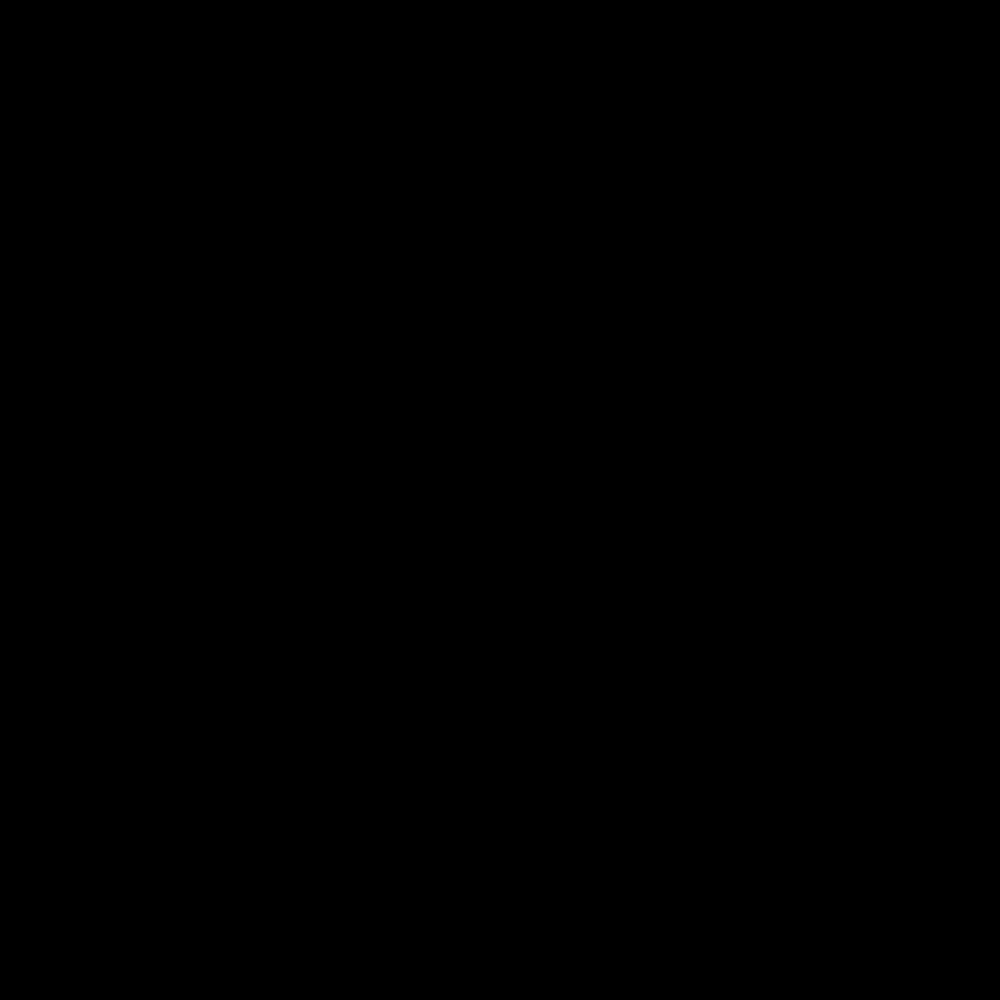 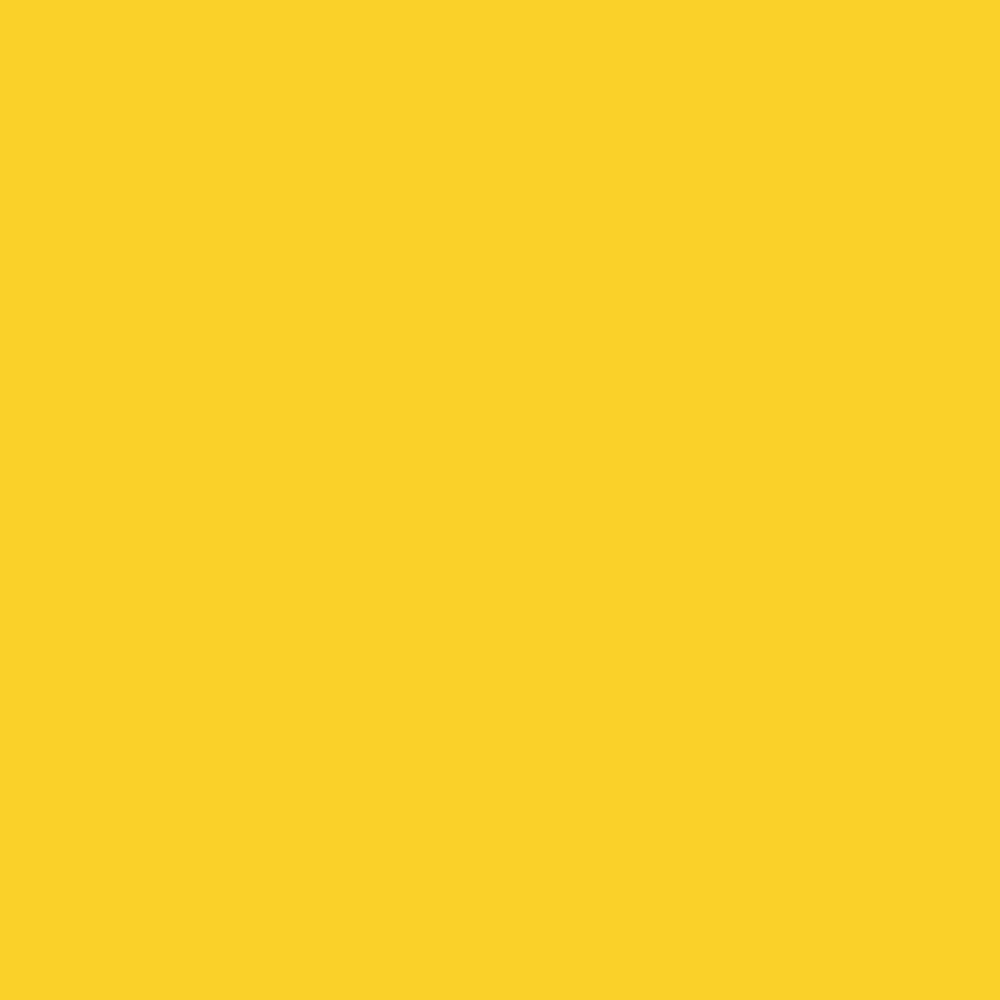 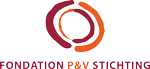 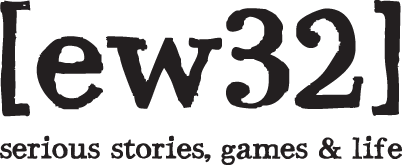 [Speaker Notes: Jolien
onze baseline
participatie en inspraak: inleven nodig bij de jongeren. Connecteren gaat vooraf aan het corrigeren. zowel van hun eigen gedrag als van de omgeving waar mogelijk wat zaken beter kunnen.]
Co-creatie labs
LearningLab
GameLab
TestLab
Lokaal maatwerk
© 2009 TELMA bvba - all rights reserved
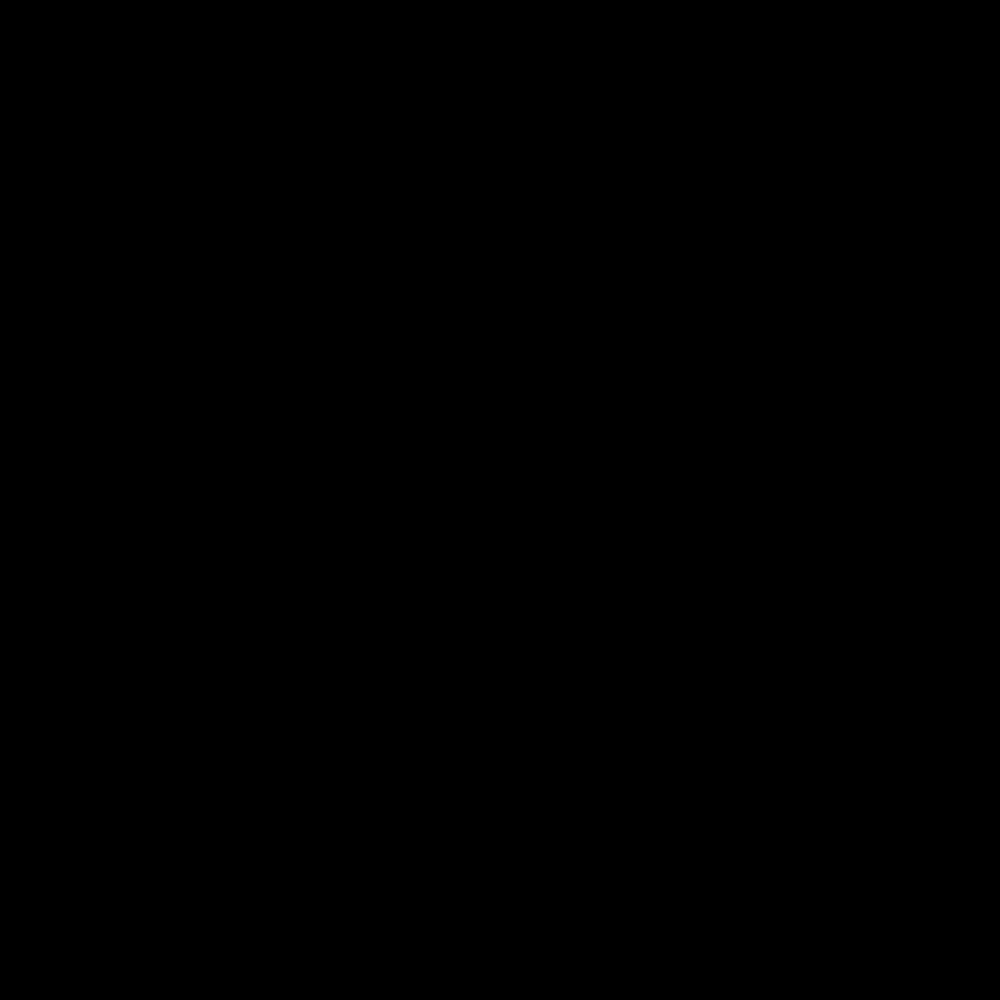 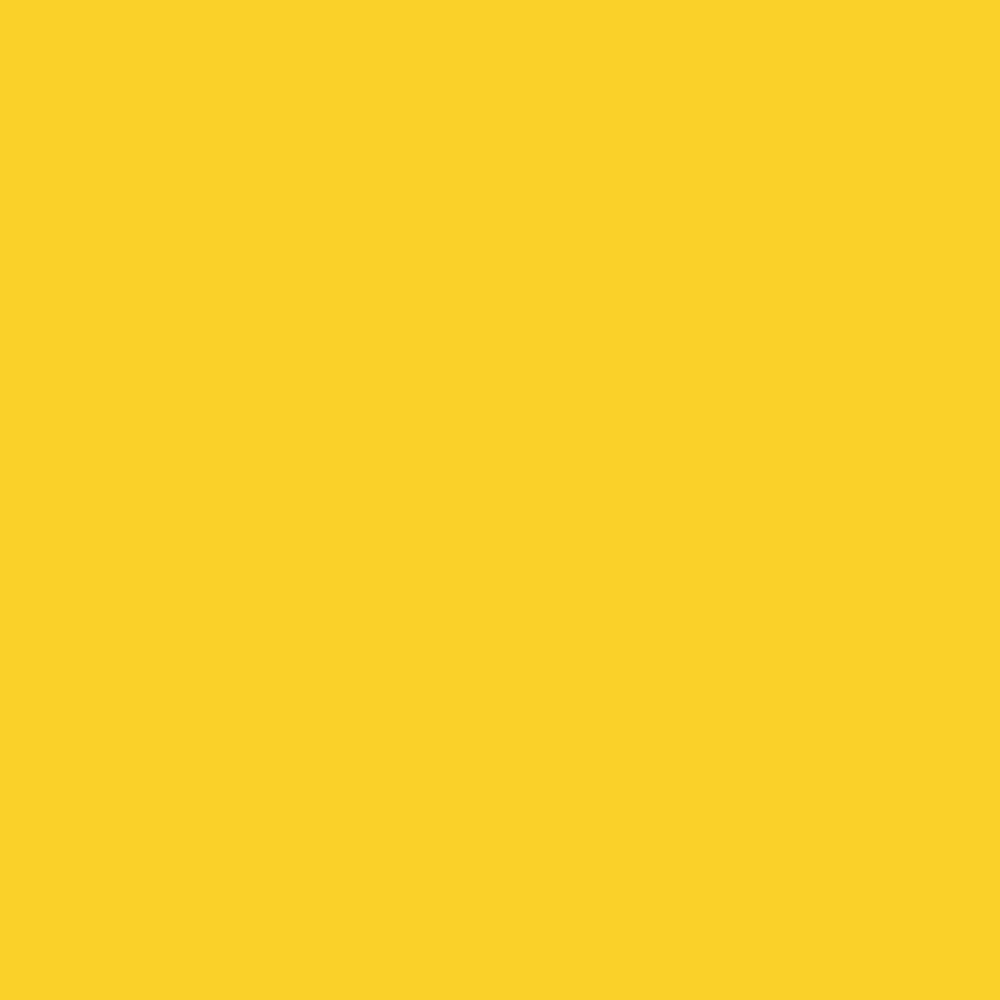 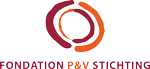 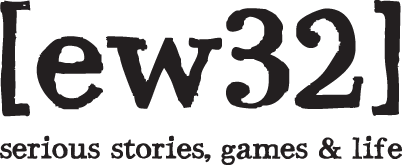 [Speaker Notes: Jolien]
Let’s play a game!
Game Sessie = 3 uur 
In teams met tablets 
GameMaster
© 2009 TELMA bvba - all rights reserved
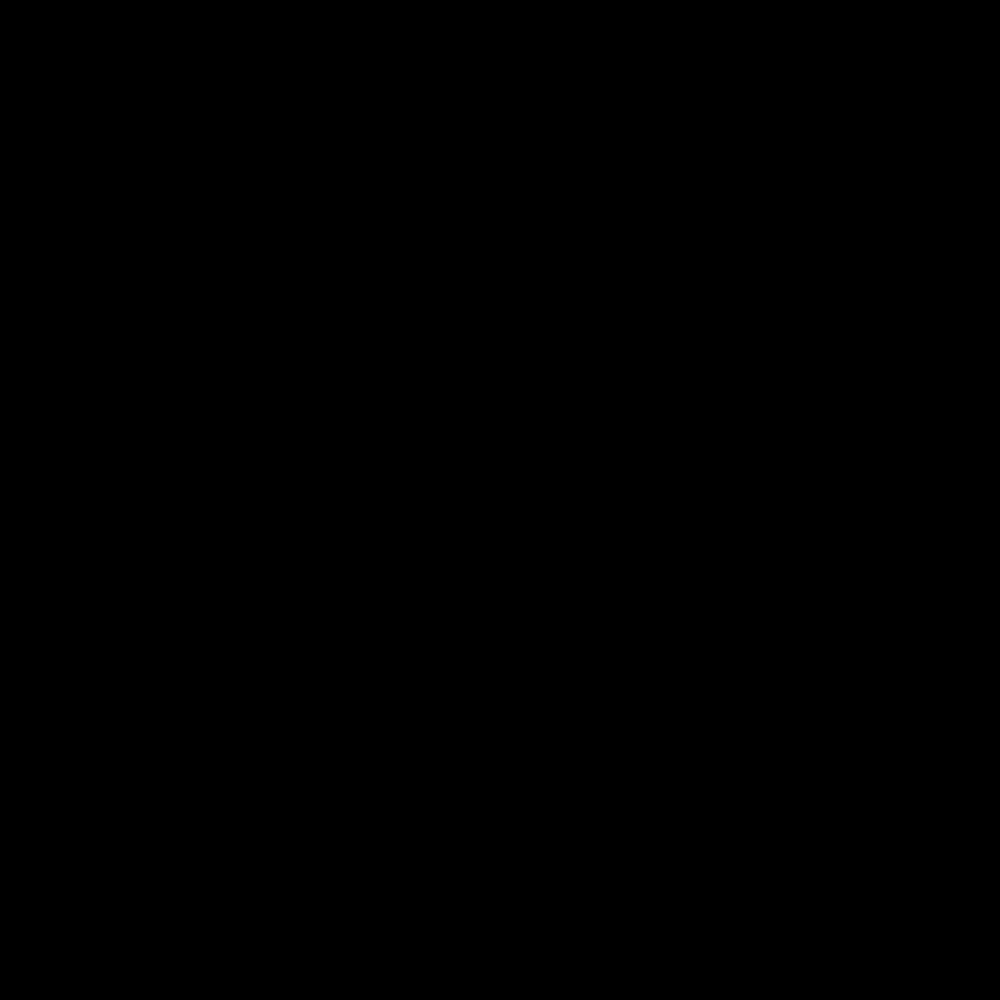 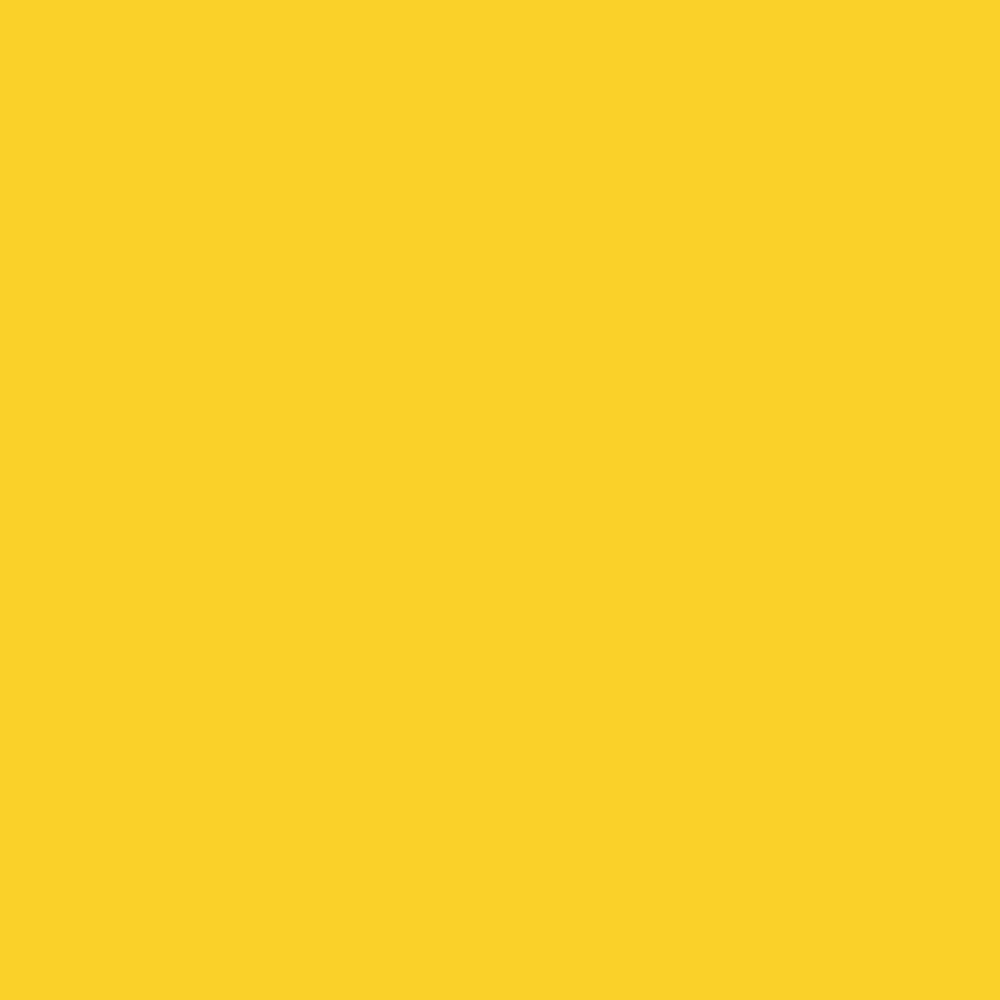 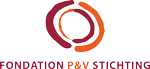 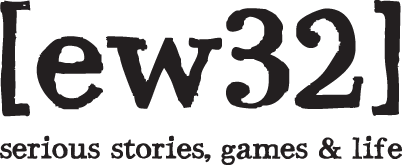 [Speaker Notes: Jolien]
Participatie
Inspraak
Aansluiting bij leefwereld?!
Jongeren hebben een mening!
Burgerschap
Activering
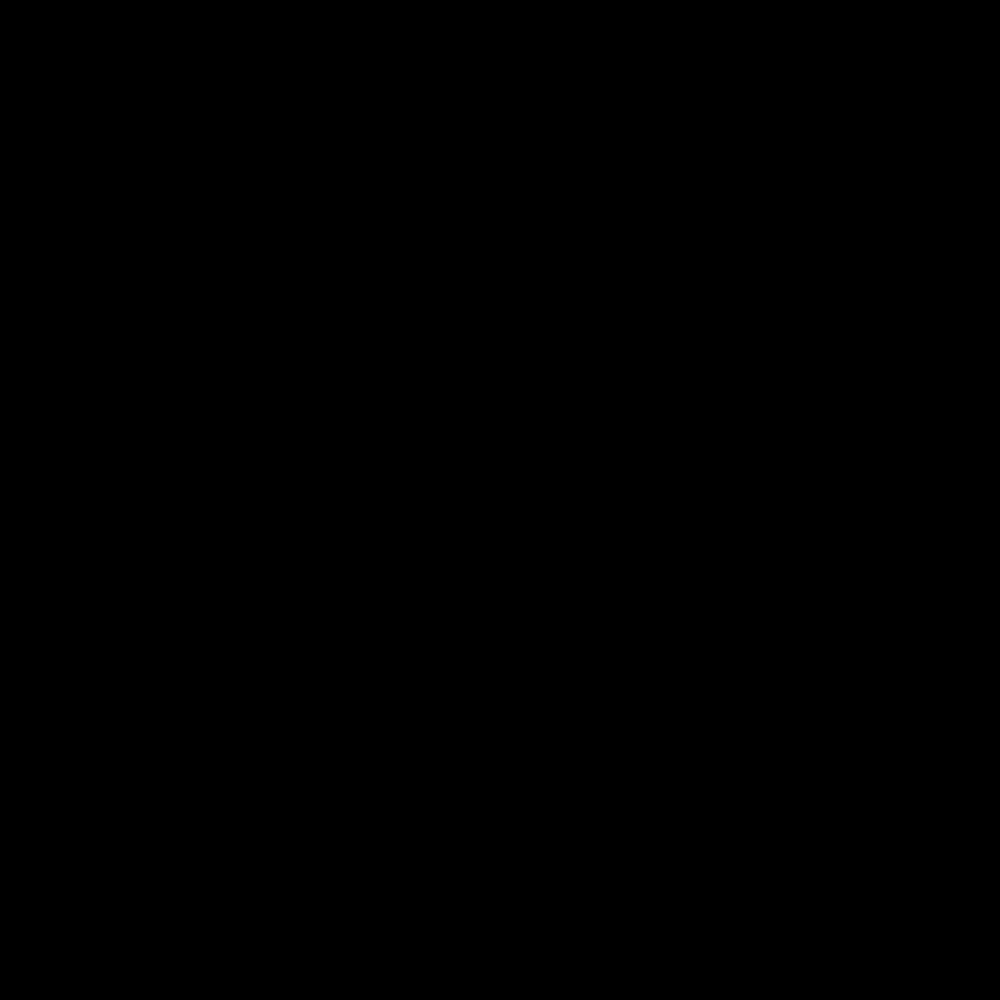 © 2009 TELMA bvba - all rights reserved
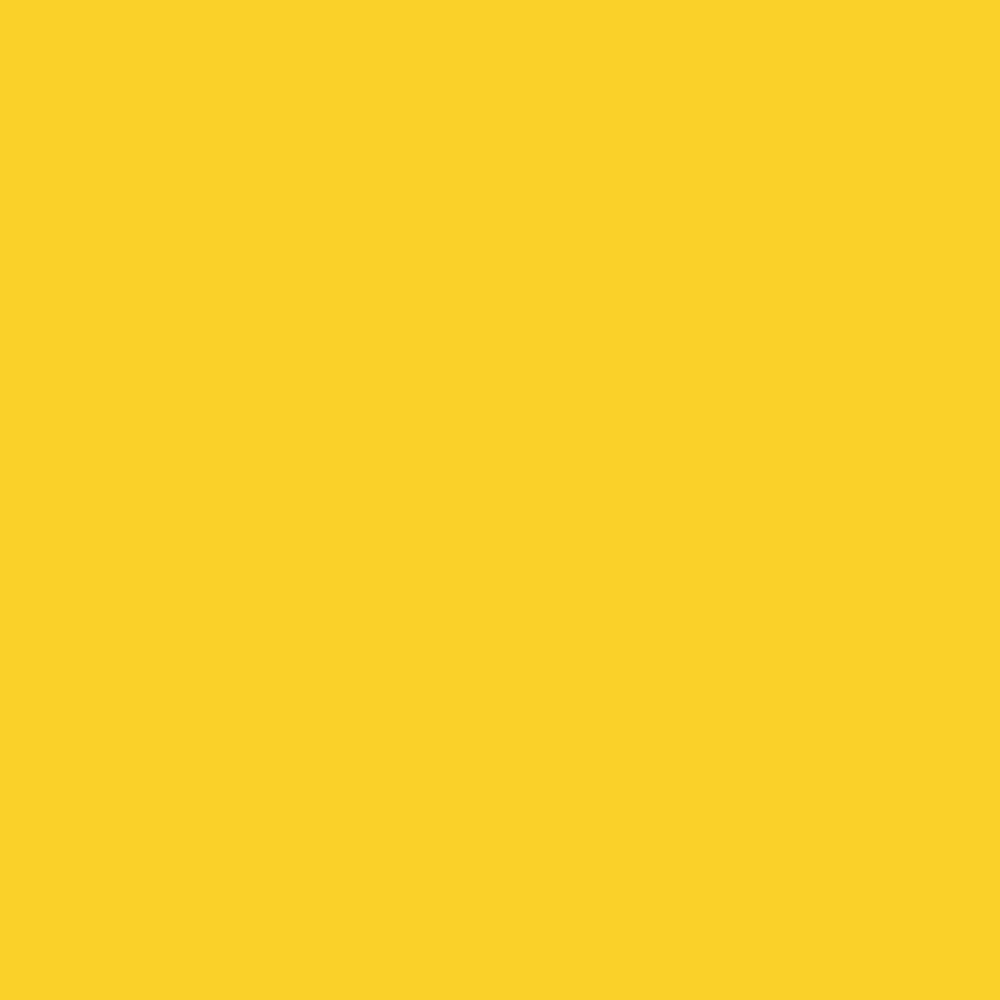 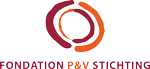 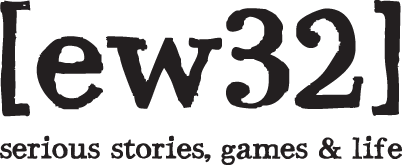 [Speaker Notes: Marie: Waarom ontwikkeld? nood om te weten wat jongeren denken over hun omgeving.
burgerschapsparticipatie - burgerschapseducatie]
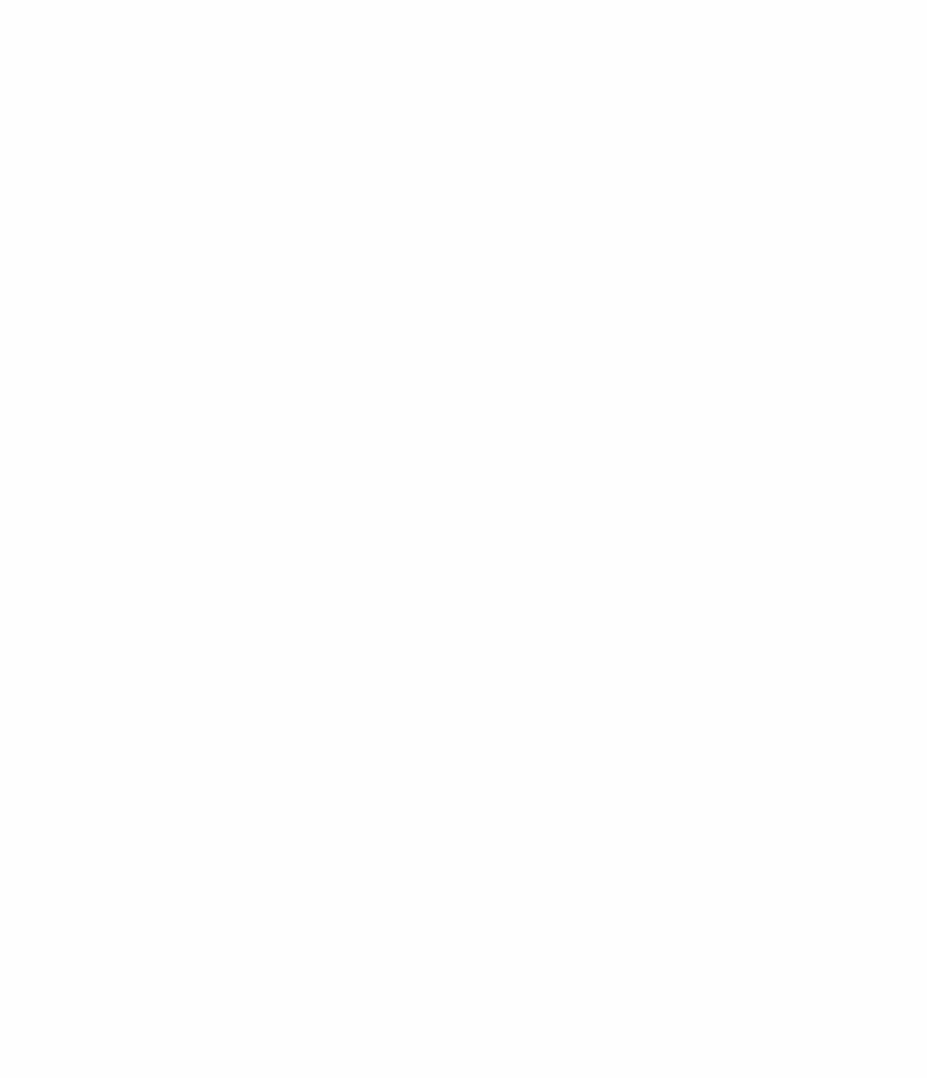 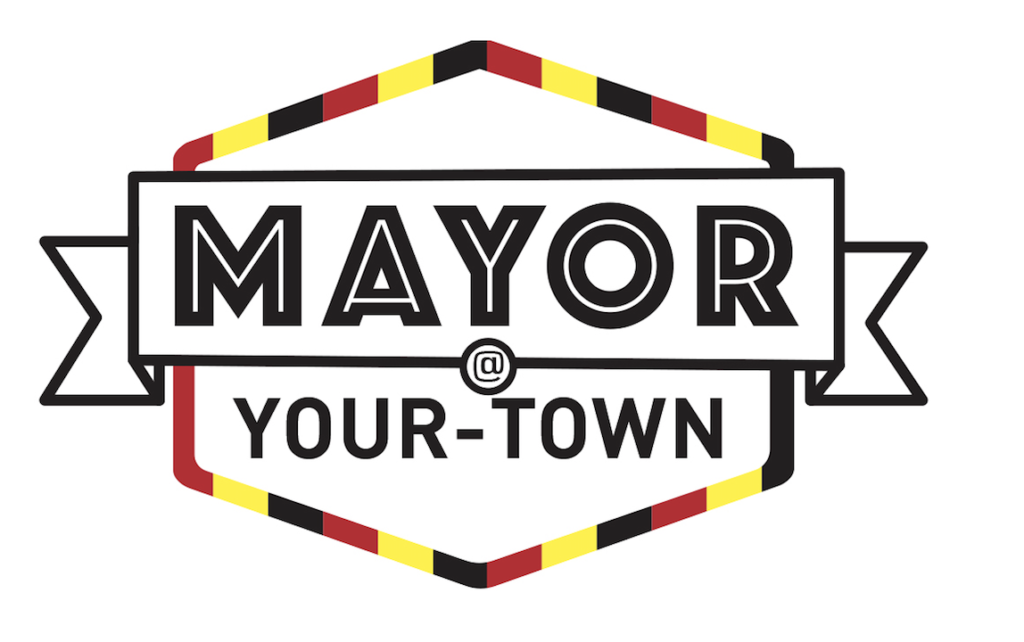 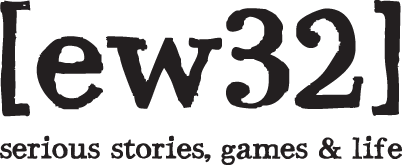 © 2009 TELMA bvba - all rights reserved
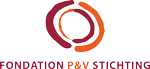 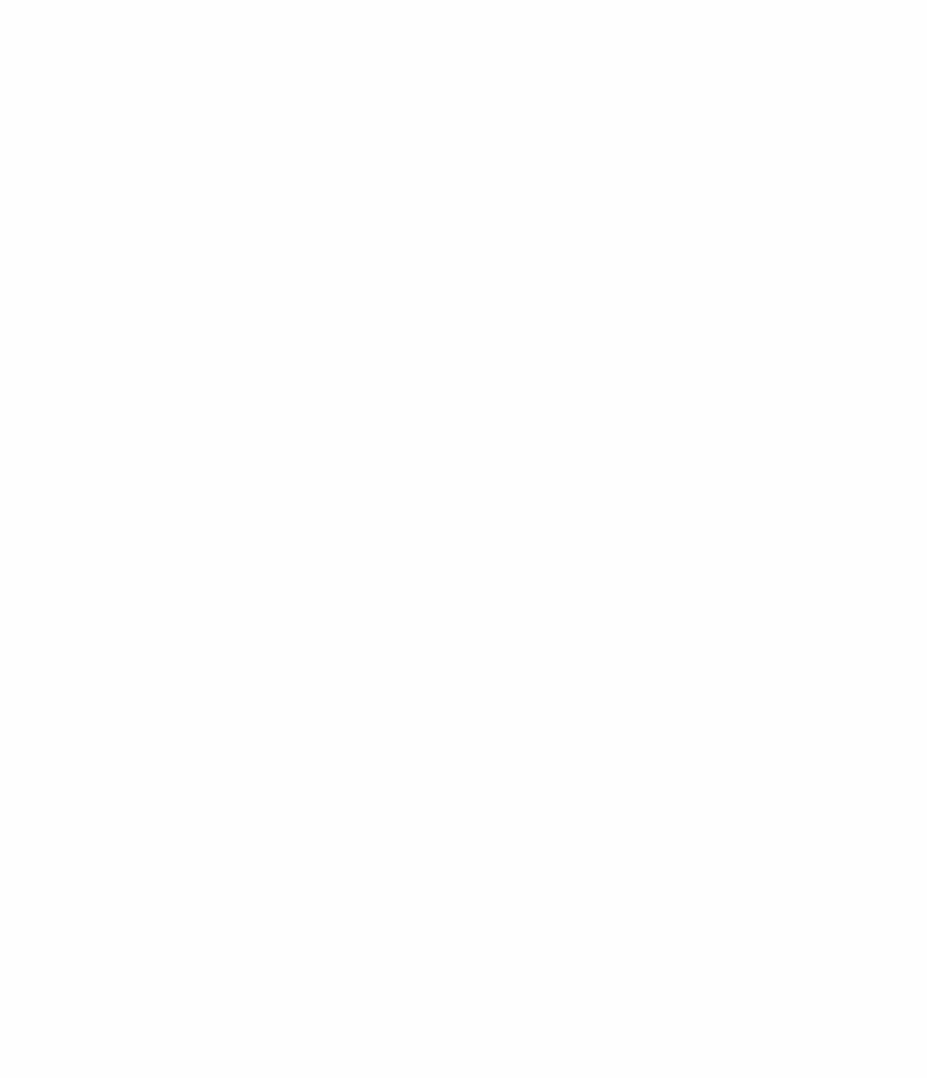 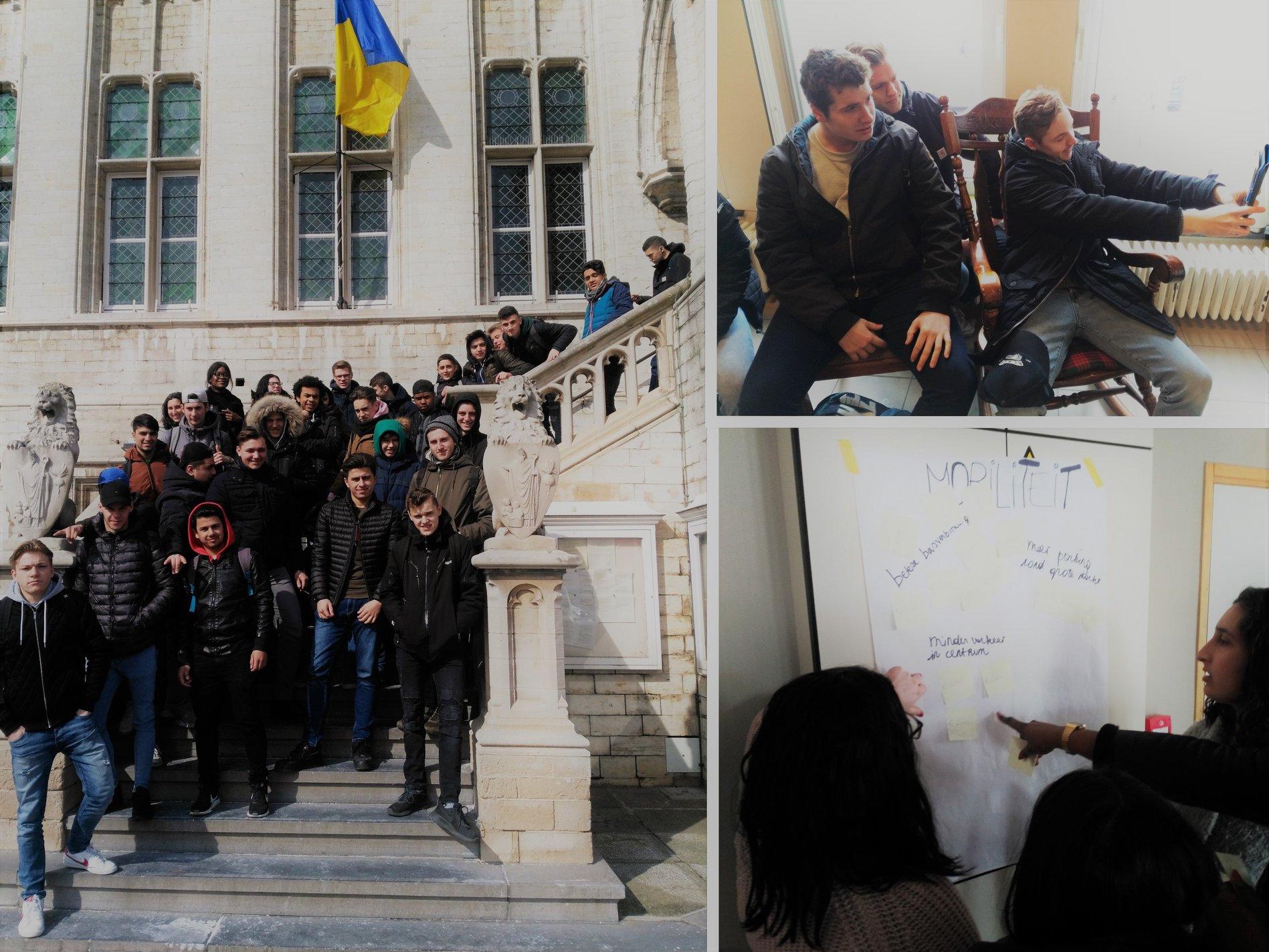 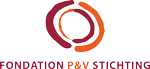 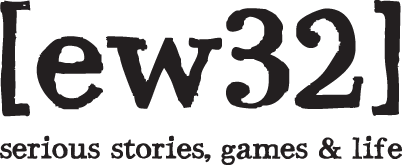 © 2009 TELMA bvba - all rights reserved
[Speaker Notes: doelgroep jongeren 14-18 jaar : zowel ontwikkeling als uitrol]
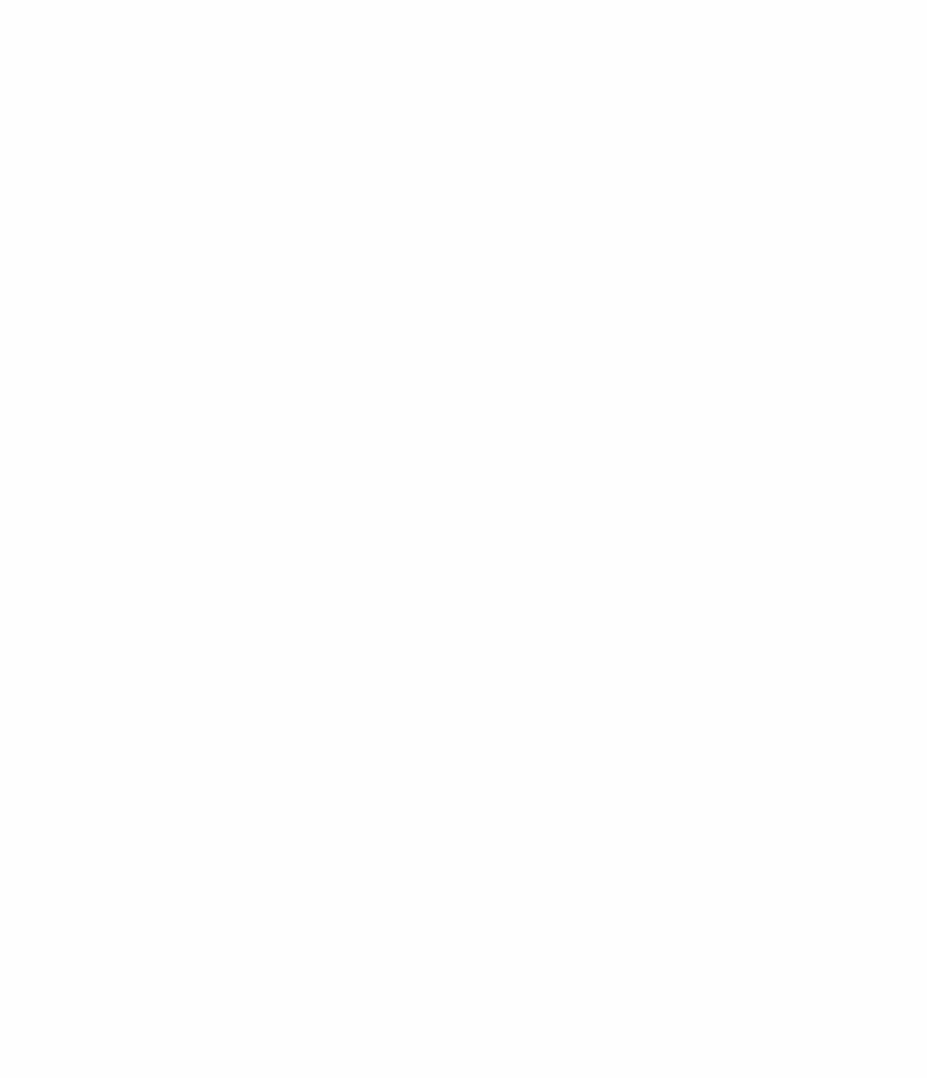 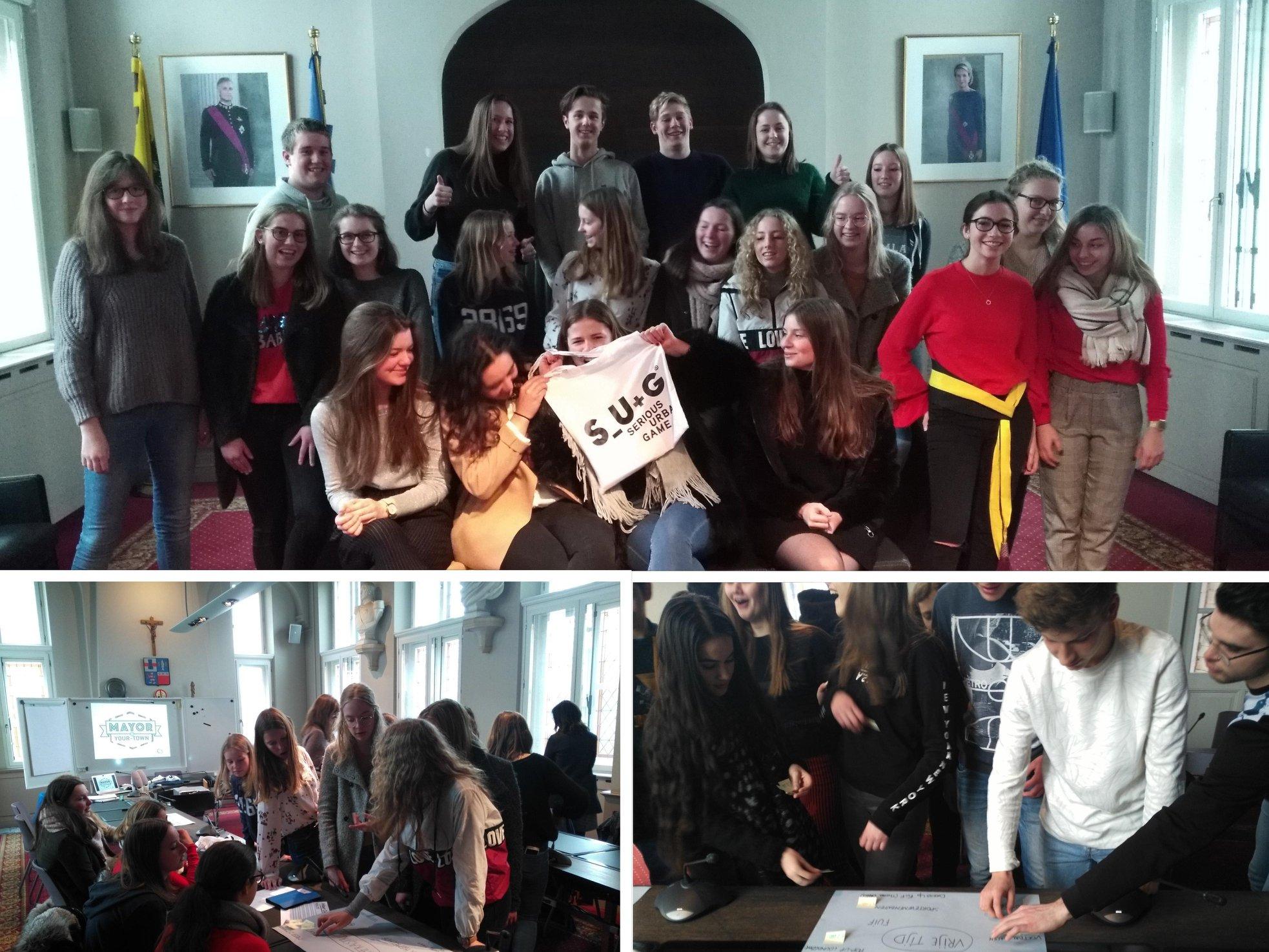 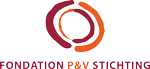 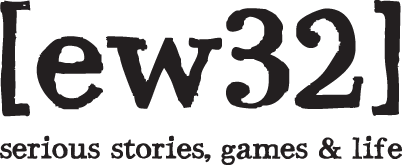 © 2009 TELMA bvba - all rights reserved
Ninove
Sint-Niklaas
Bornem 
Diest
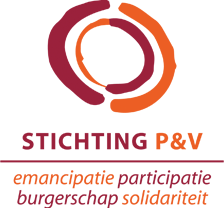 © 2009 TELMA bvba - all rights reserved
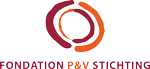 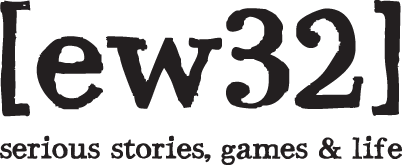 [Speaker Notes: Marie]
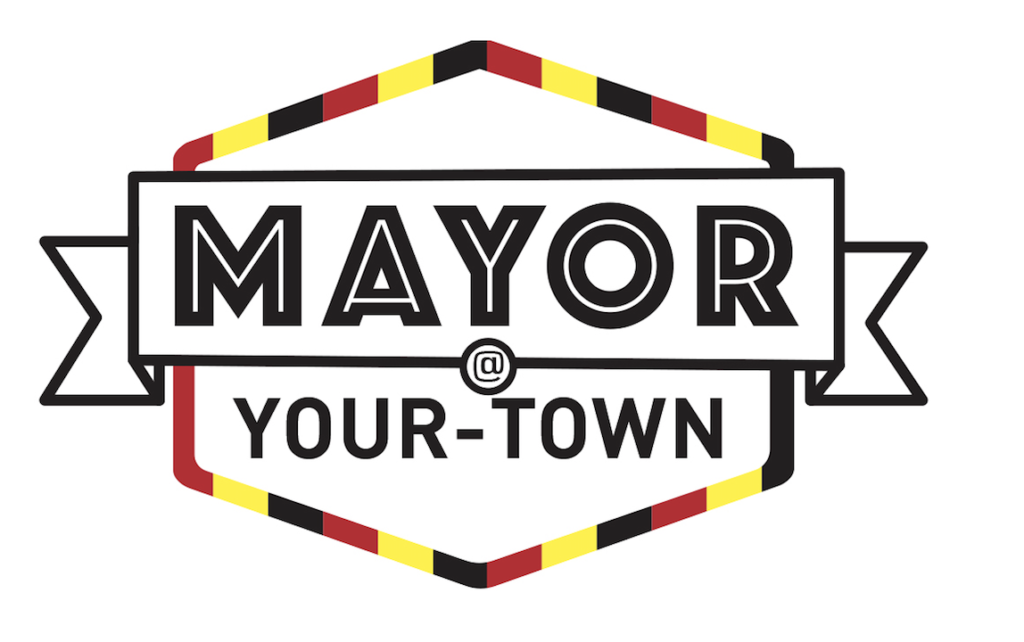 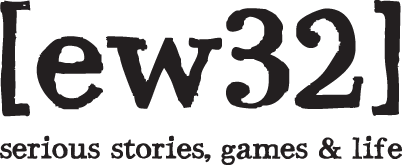 © 2009 TELMA bvba - all rights reserved
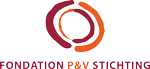 [Speaker Notes: Marie
deze SUG specifiek]
Doel van de game
Word burgemeester van jouw stad of gemeente
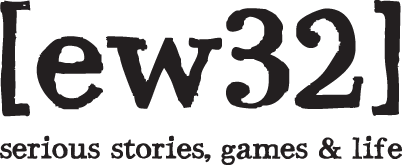 © 2009 TELMA bvba - all rights reserved
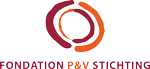 [Speaker Notes: Marie]
Hoe?
Voer de missies uit : Geef jullie mening en ideeën 
Verdien zoveel mogelijk credits
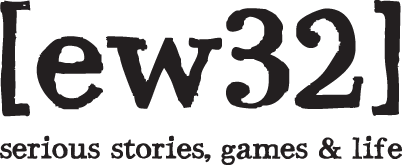 © 2009 TELMA bvba - all rights reserved
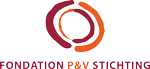 [Speaker Notes: Marie]
SUG-platform - ruggengraat van de game
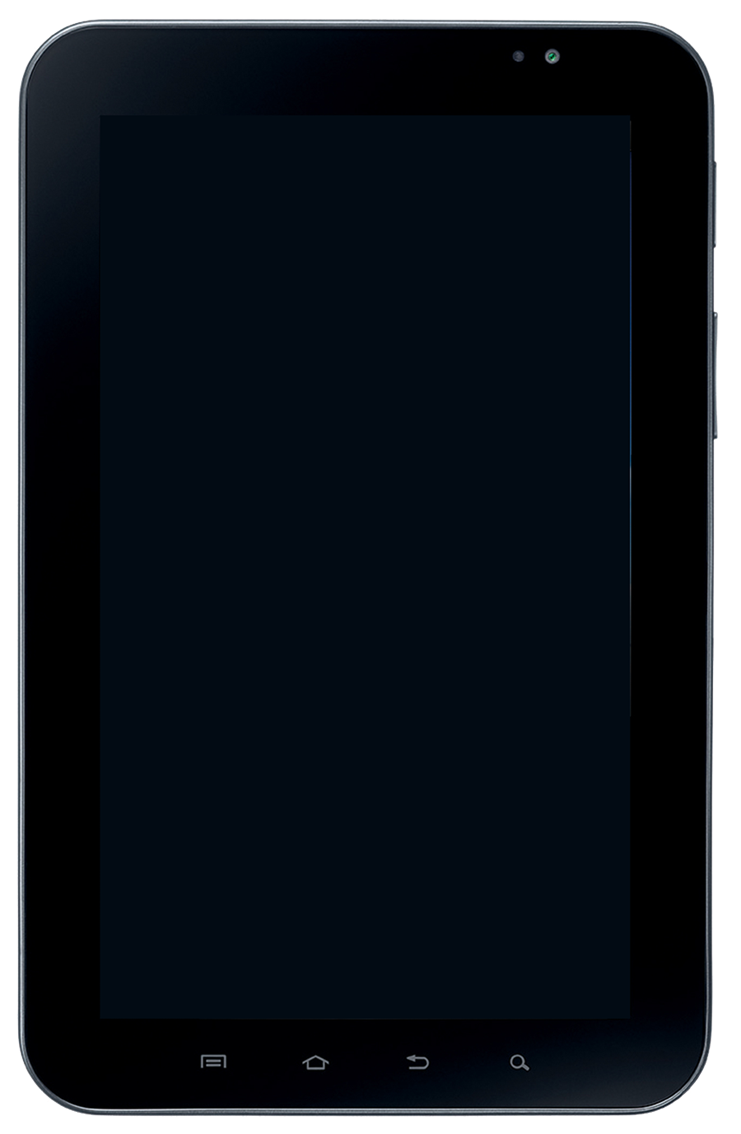 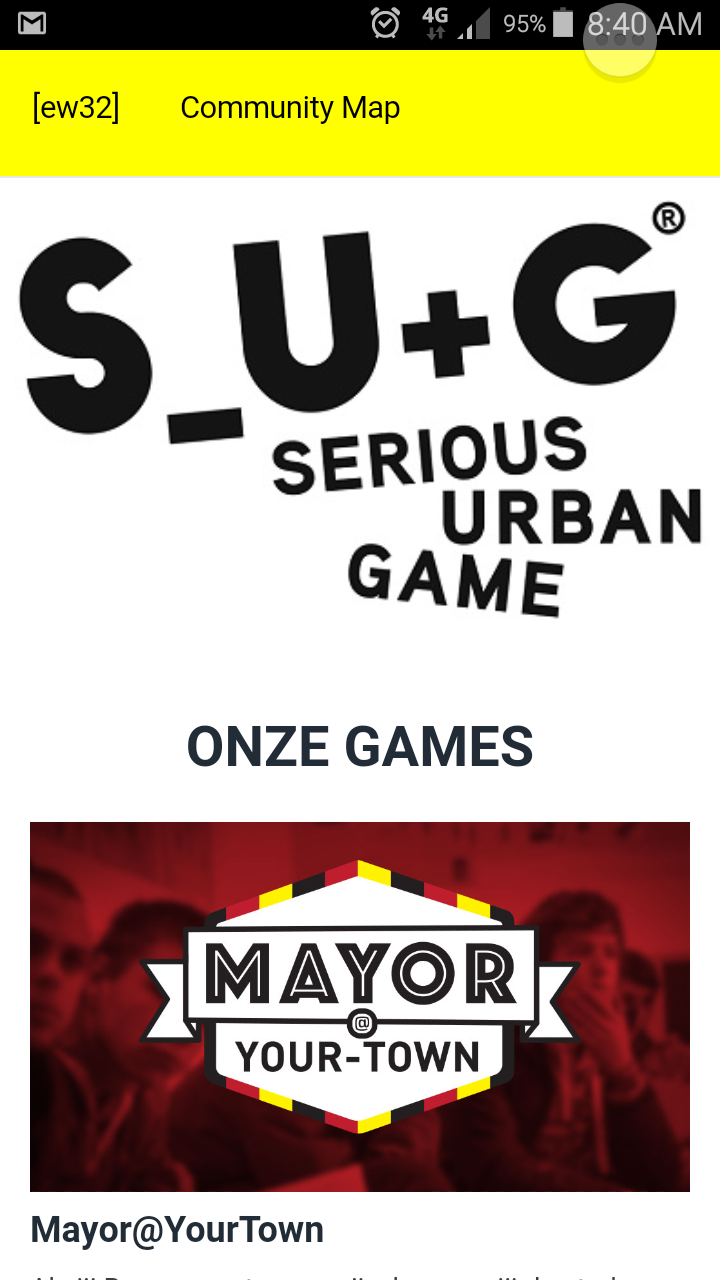 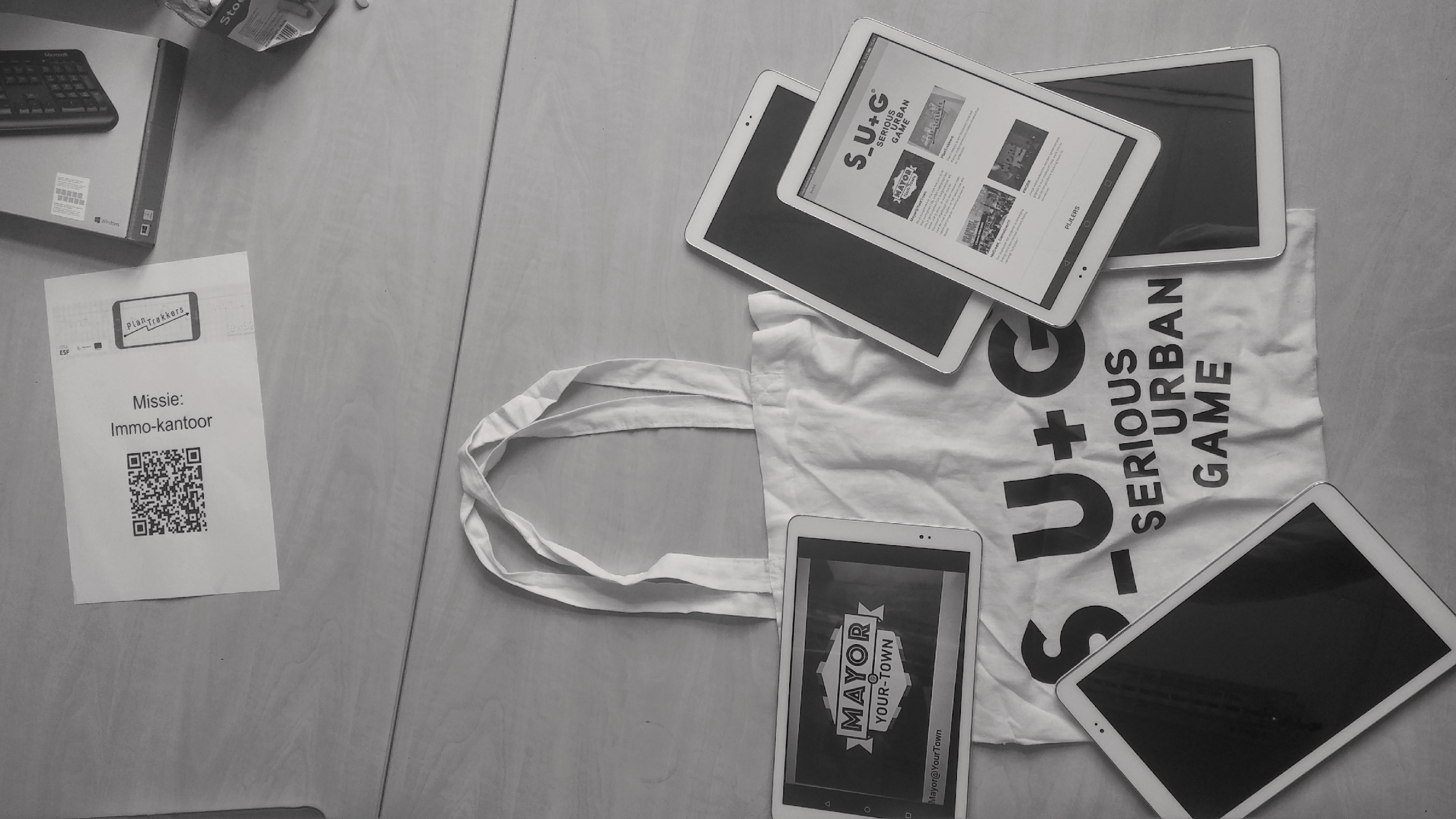 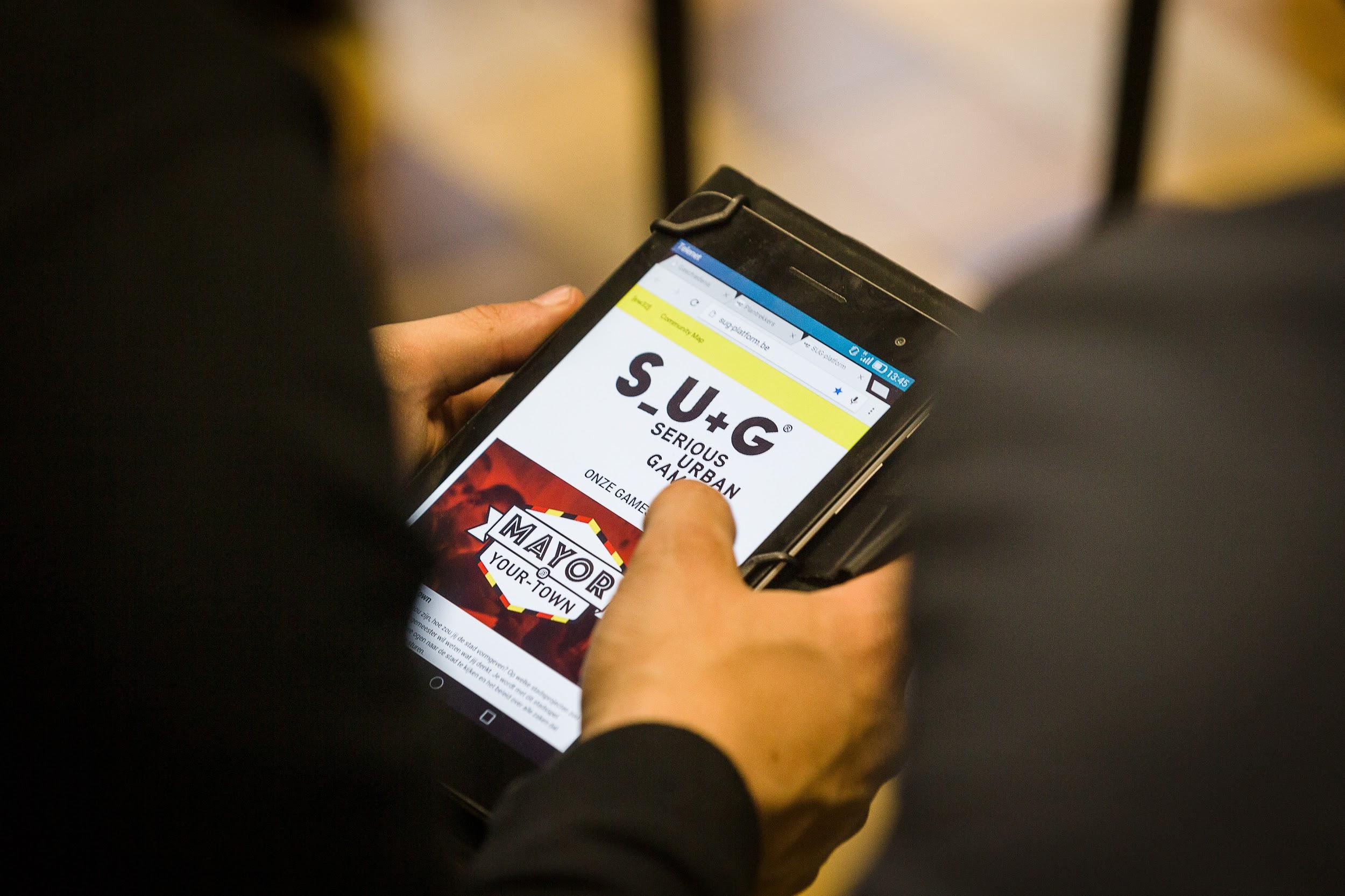 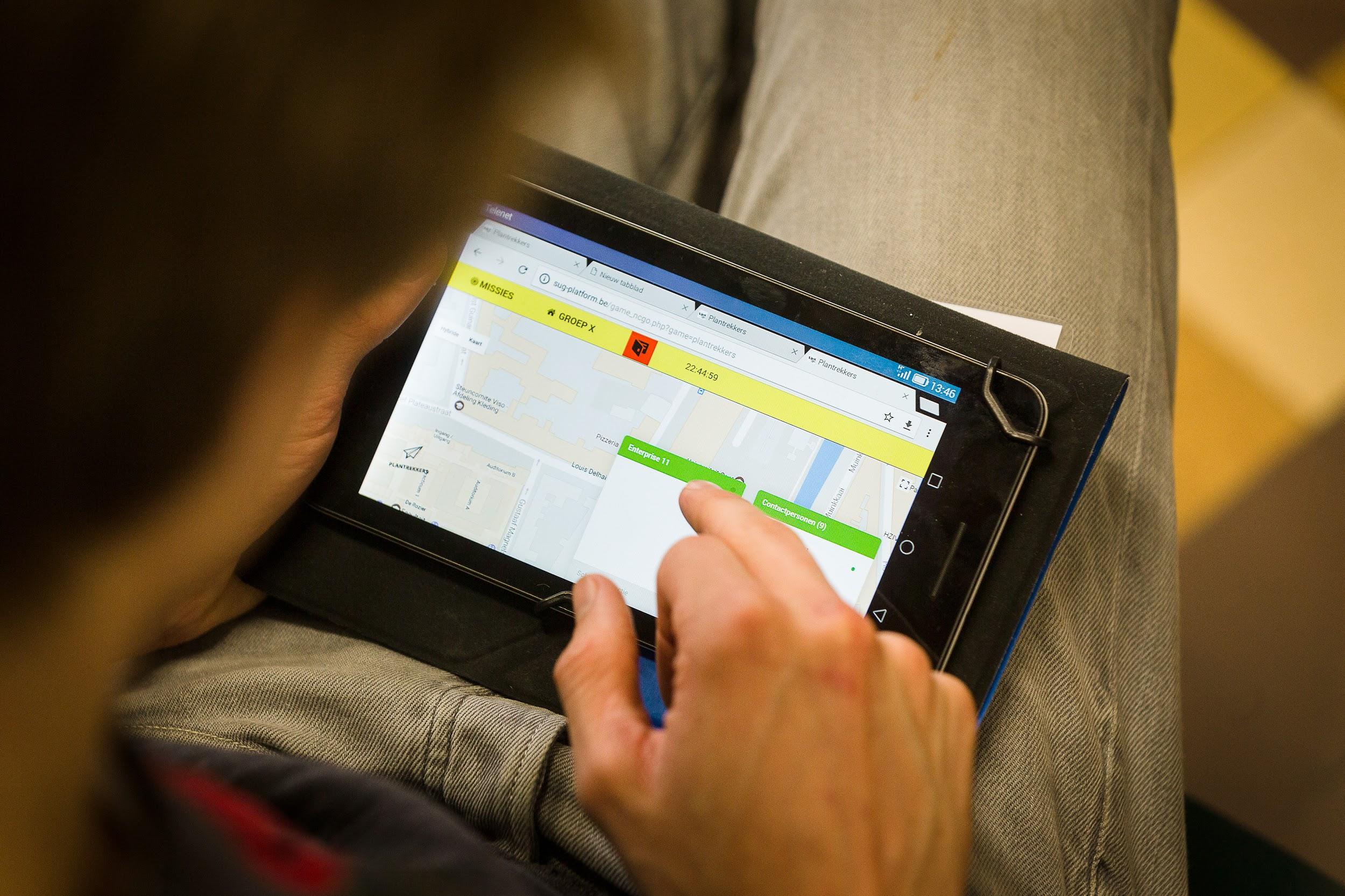 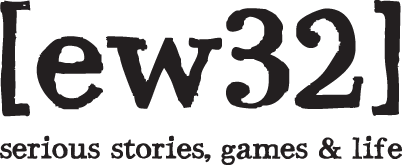 © 2009 TELMA bvba - all rights reserved
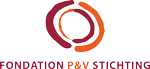 [Speaker Notes: Marie]
Resultaten van de sessies
© 2009 TELMA bvba - all rights reserved
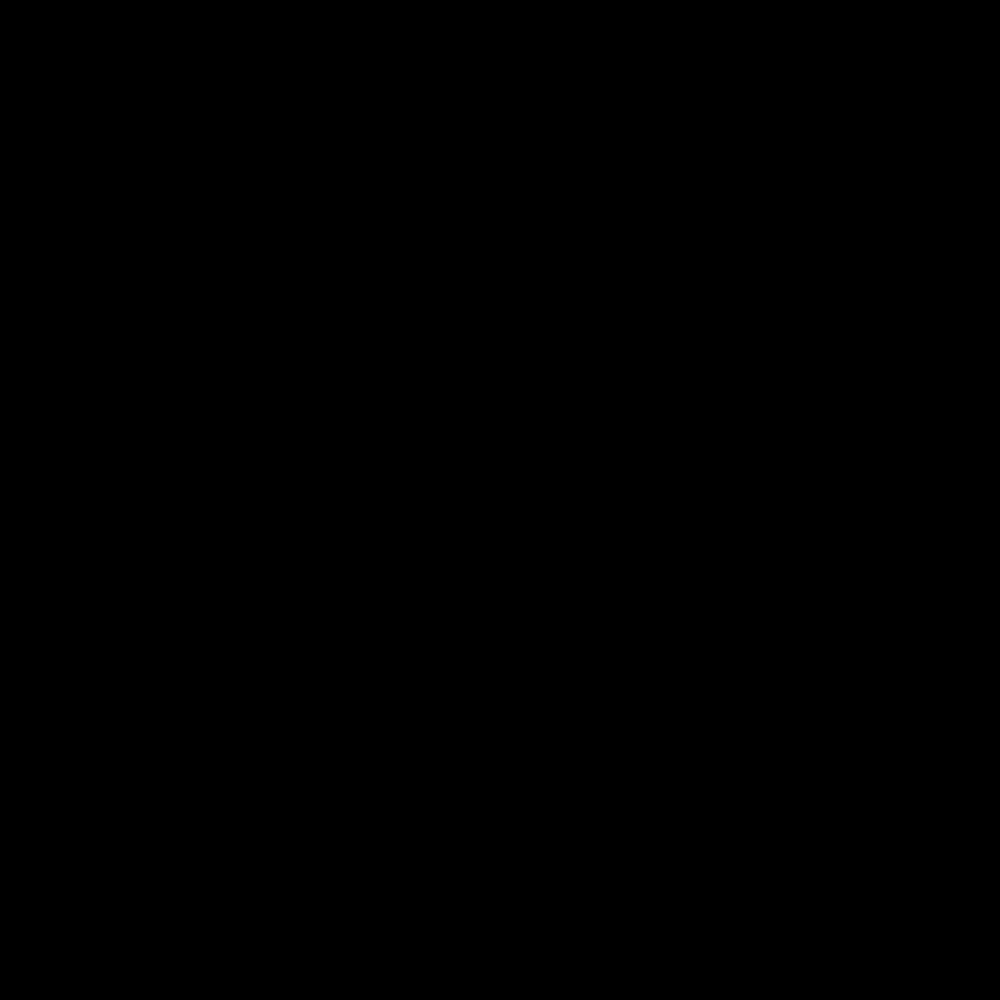 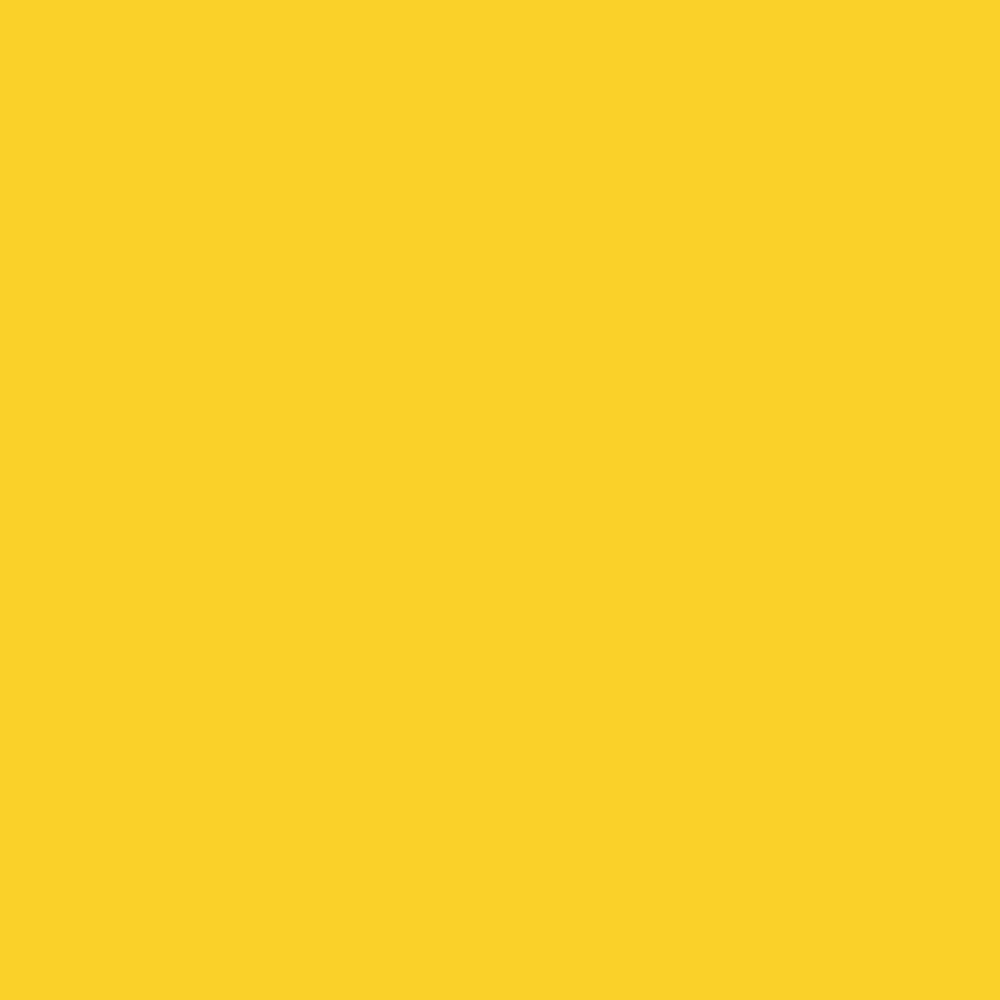 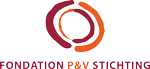 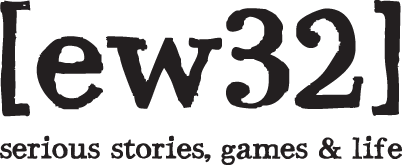 [Speaker Notes: Jolien]
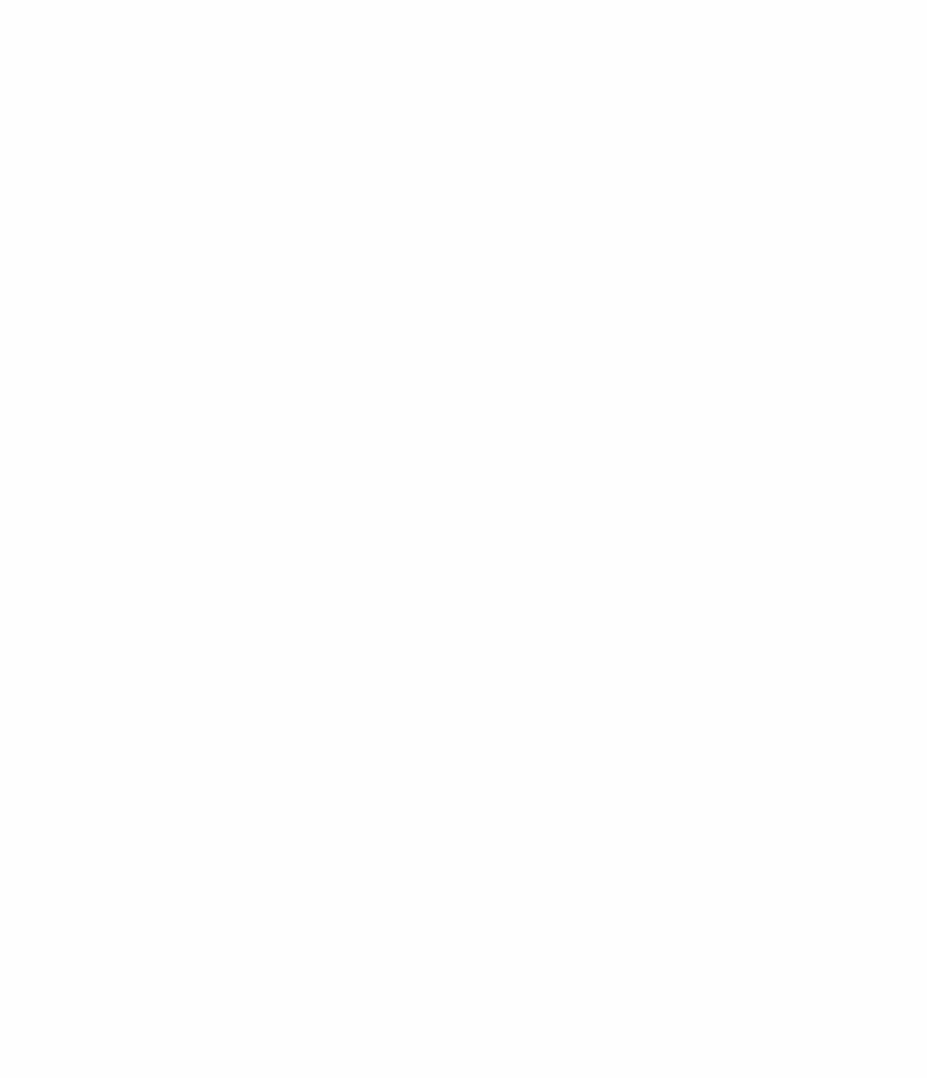 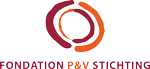 In cijfers
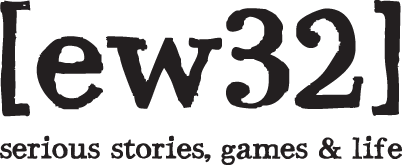 © 2009 TELMA bvba - all rights reserved
[Speaker Notes: Jolien]
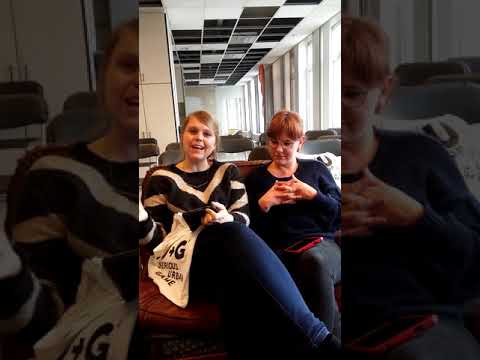 Sint-Niklaas
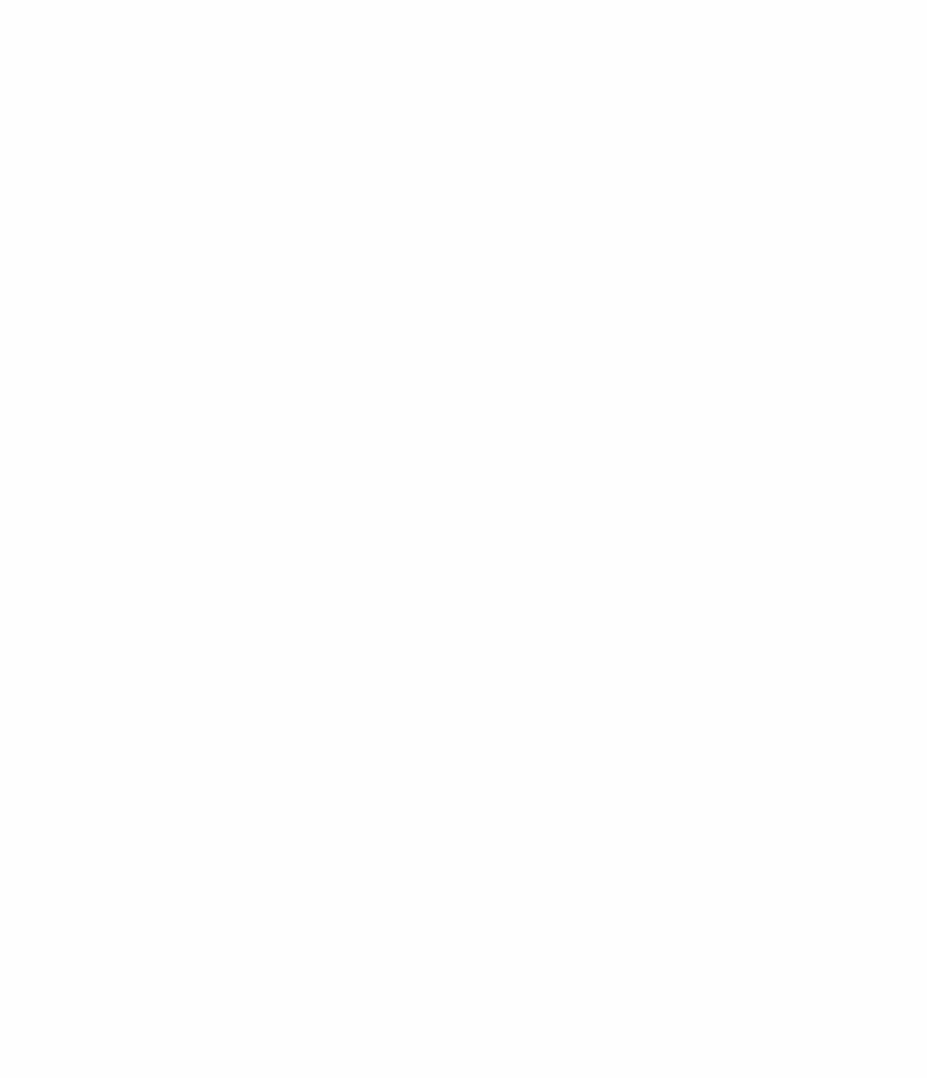 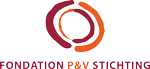 © 2009 TELMA bvba - all rights reserved
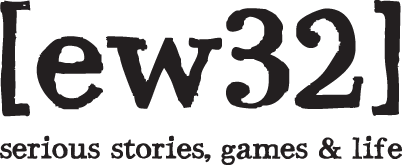 Jeugddienst Sint-Niklaas (Laura en Charlotte)
[Speaker Notes: Jolien
Sint Niklaas.
Zij hebben een heel traject uitgestippeld waarvan M@YT een onderdeel van uitmaakte. Het project heette Baas in Sint-Niklaas. 
Jeugddienst getuigenis
https://youtu.be/pe92_gy7UCk]
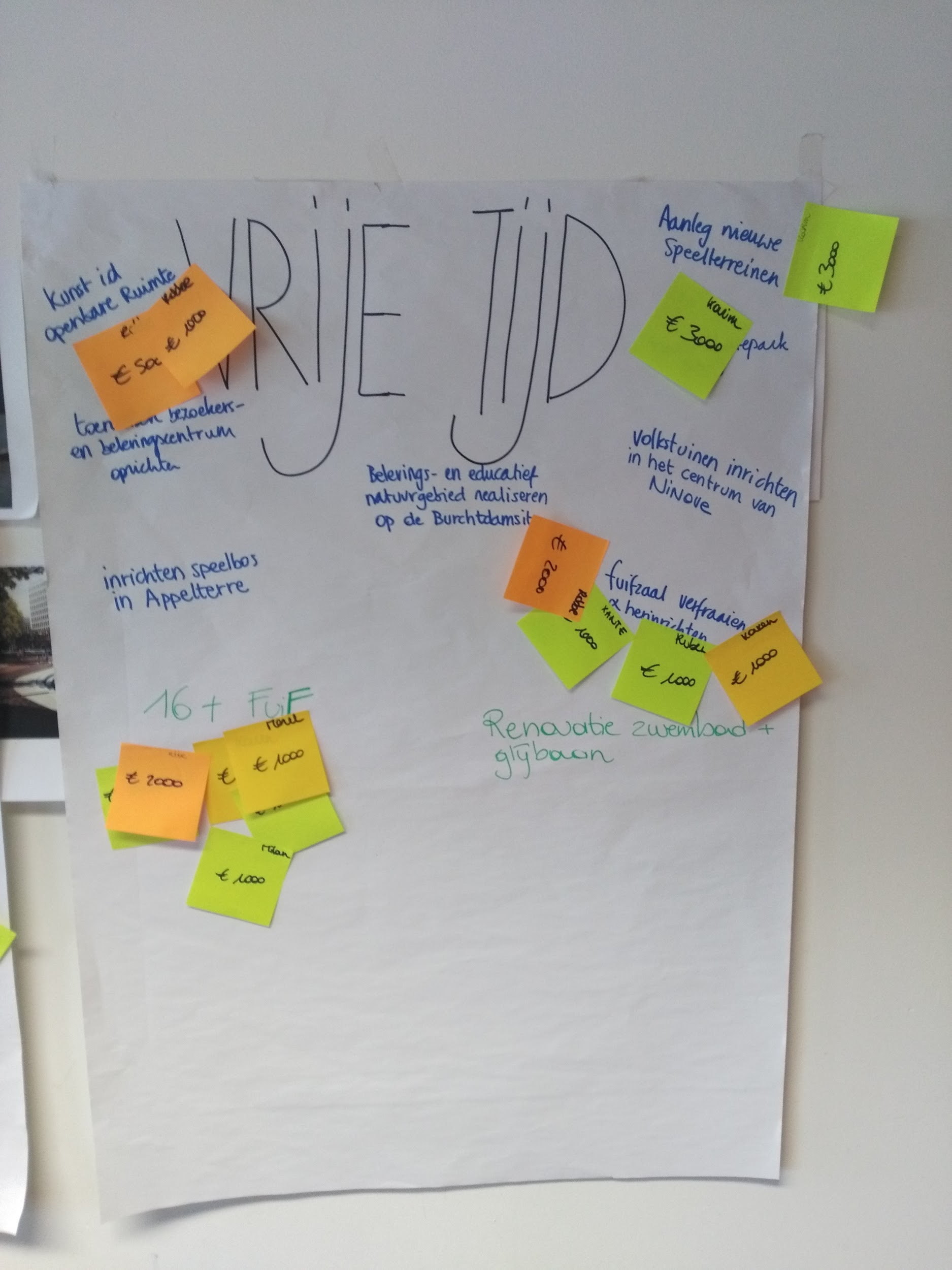 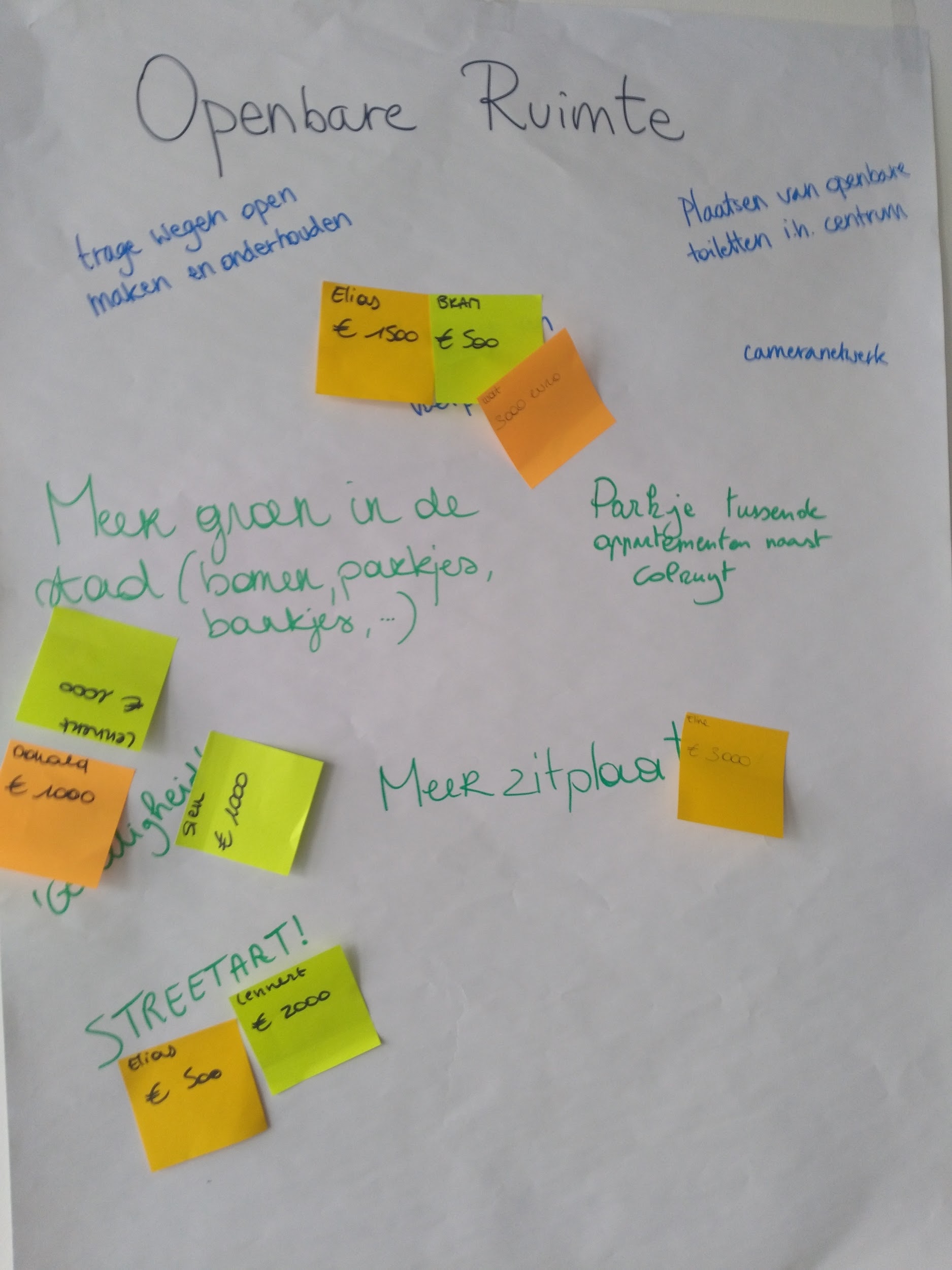 Ninove
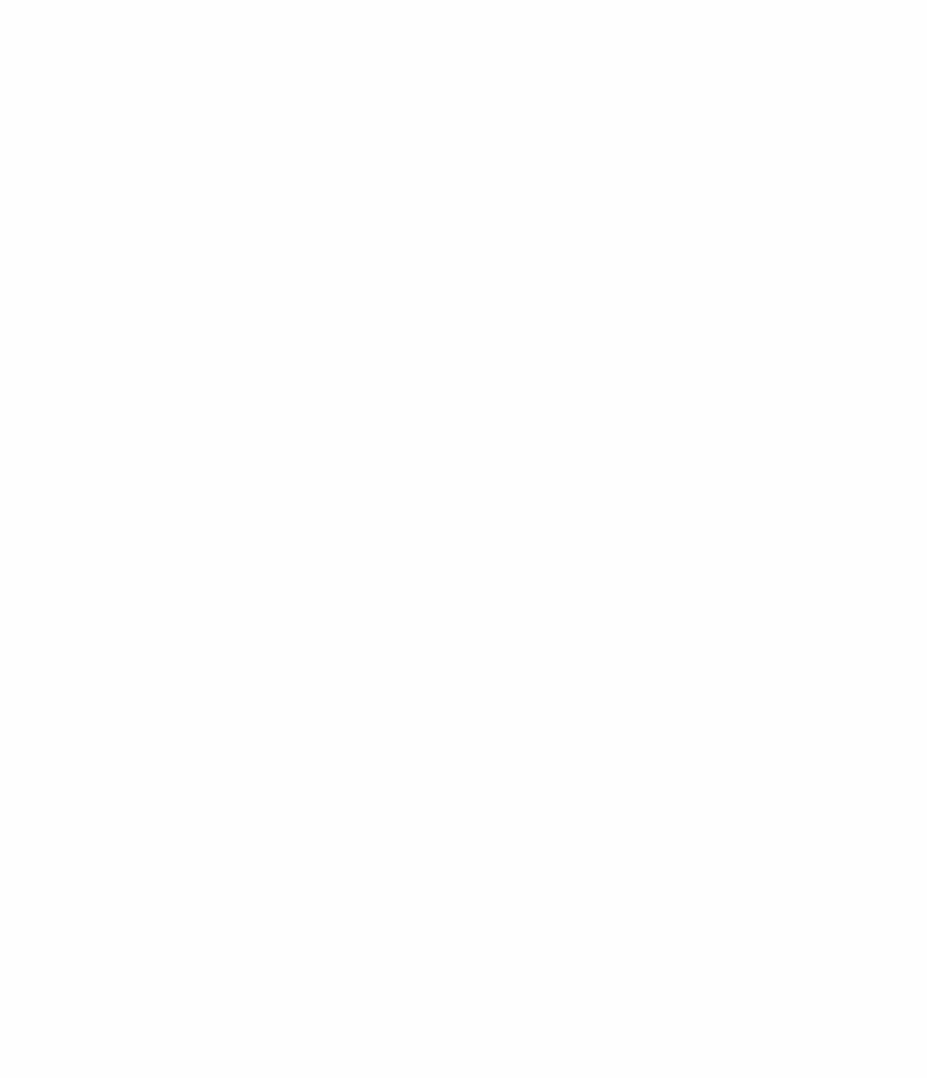 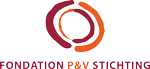 © 2009 TELMA bvba - all rights reserved
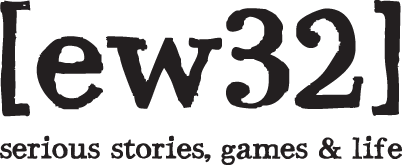 [Speaker Notes: Marie
Ninove]
“Ondanks het feit dat we als jeugddienst een jarenlange ervaring en gewoonte hebben in het organiseren van inspraak en participatie, biedt Mayor@Your-Town® ons toch een mogelijkheid om een moeilijk te bereiken groep, de 16 tot 18 jarigen, op een gepaste en diepgaande manier te bevragen.”
- Jeugddienst Ninove
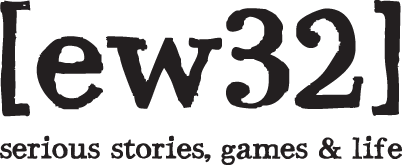 © 2009 TELMA bvba - all rights reserved
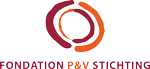 [Speaker Notes: Marie]
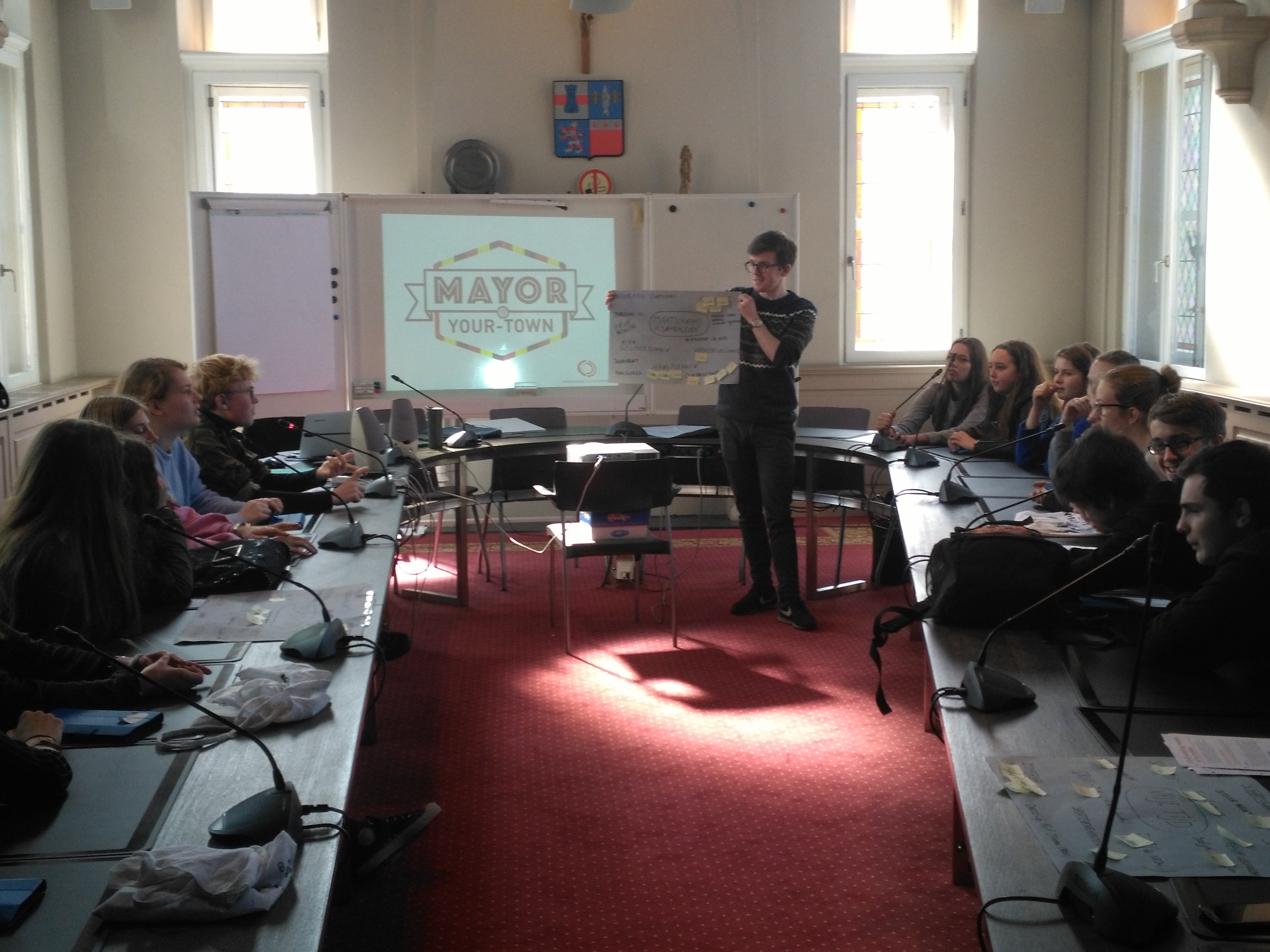 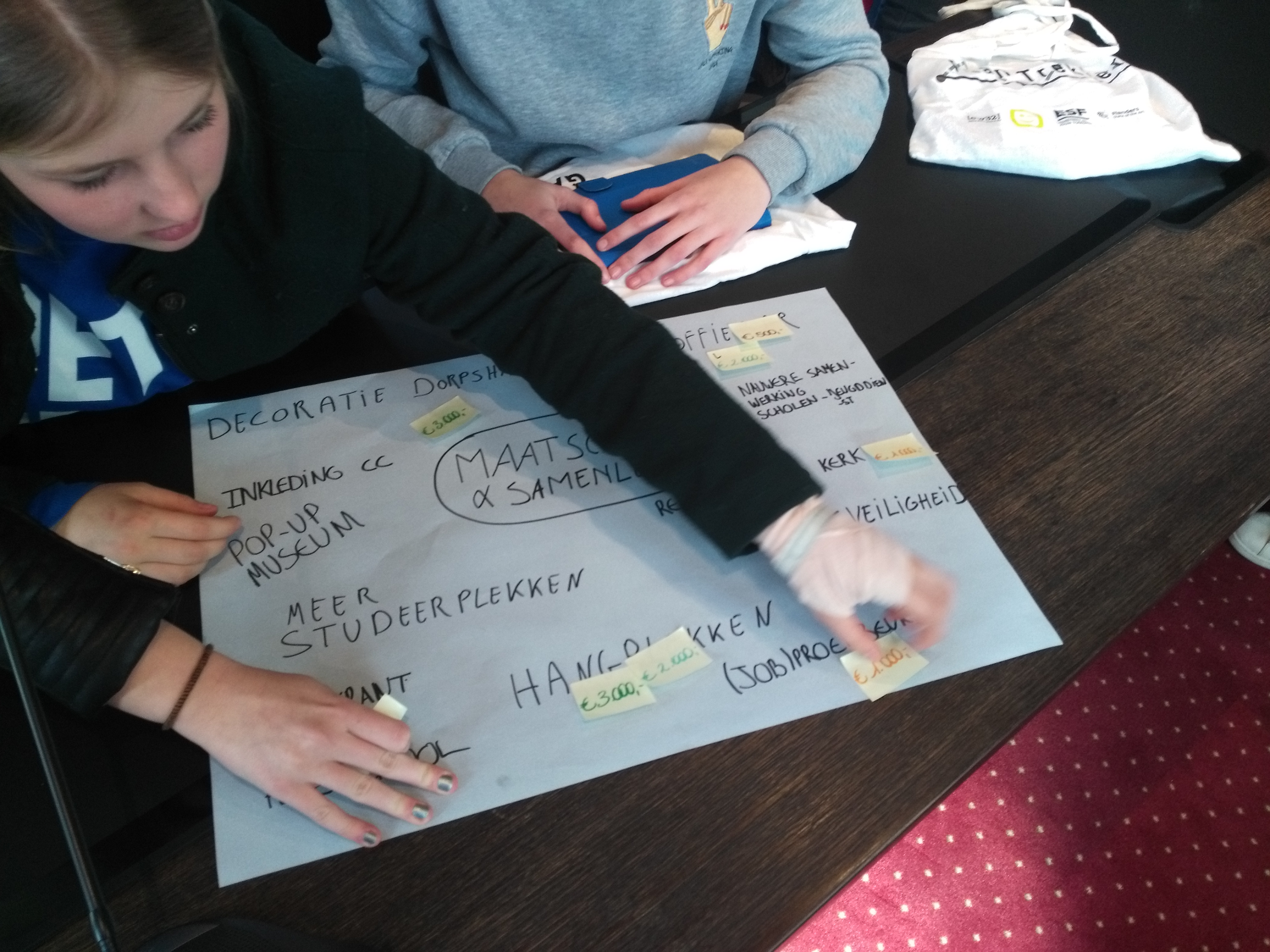 Bornem
© 2009 TELMA bvba - all rights reserved
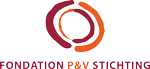 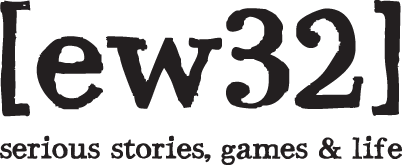 [Speaker Notes: Jolien
Bornem]
“[De jongeren zijn] gemotiveerd om in de toekomst verder te participeren.” 
“(...) Deze dynamische vorm van bevraging levert een schat van informatie op.”
Jeugddienst Bornem
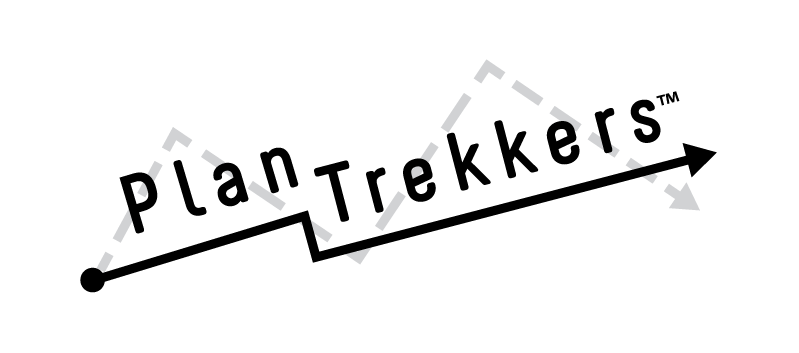 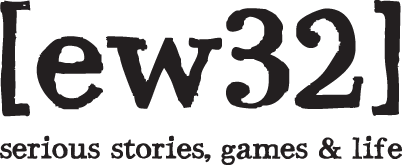 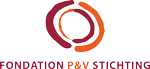 © 2009 TELMA bvba - all rights reserved
[Speaker Notes: Jolien
resultaat: vervolgtraject om met de hoeveelheid aan info aan de slag te kunnen gaan. 
er was een groot engagement en ondernemende jeugd maar ze hadden nog wat tools nodig om dit te realiseren. Zij zijn verder aan de slag gegaan met de game PlanTrekkers waarbij de jongeren hun ondernemerskills leren kennen.]
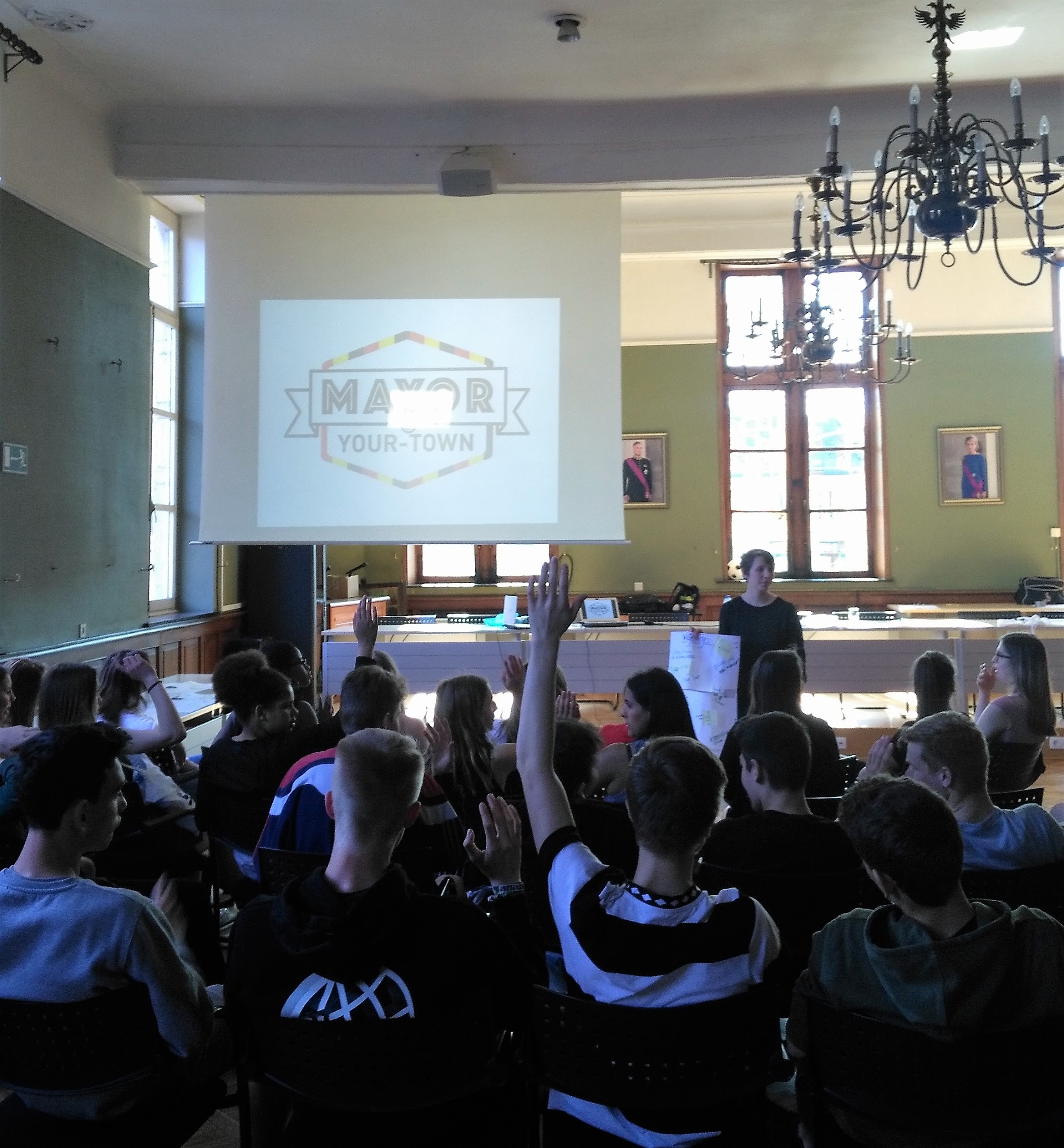 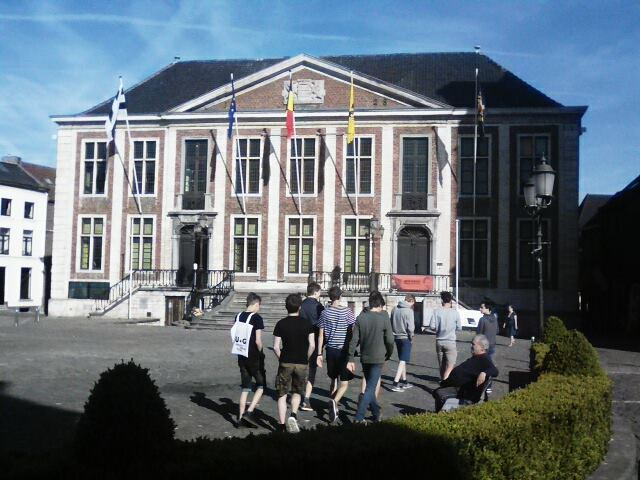 Diest
© 2009 TELMA bvba - all rights reserved
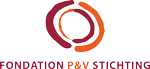 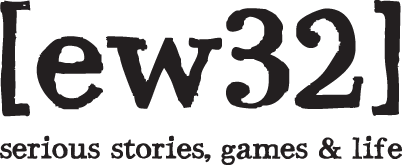 [Speaker Notes: Marie
Diest: draagvlak creëren om ideeën die al bij de jeugddienst speelden, af te toetsen bij de jongeren. er werd hierover ook intern gerapporteerd als input voor een meerjarenplan.]
Impact
Informeren en kruisbestuiving
Motiveren, empoweren, stem geven
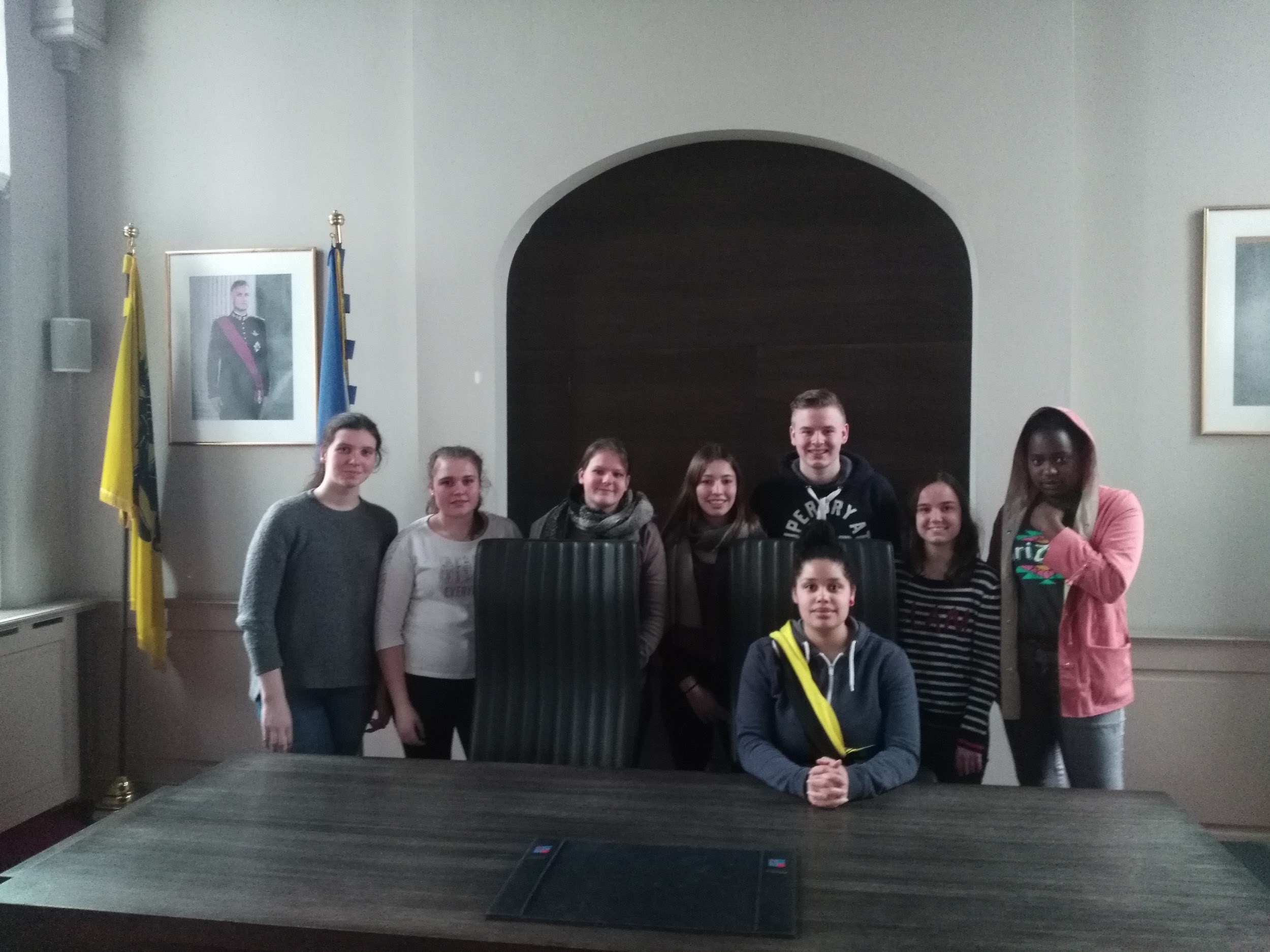 Politieke vervreemding tegengaan
Vernieuwde vorm van 
jongerenparticpatie
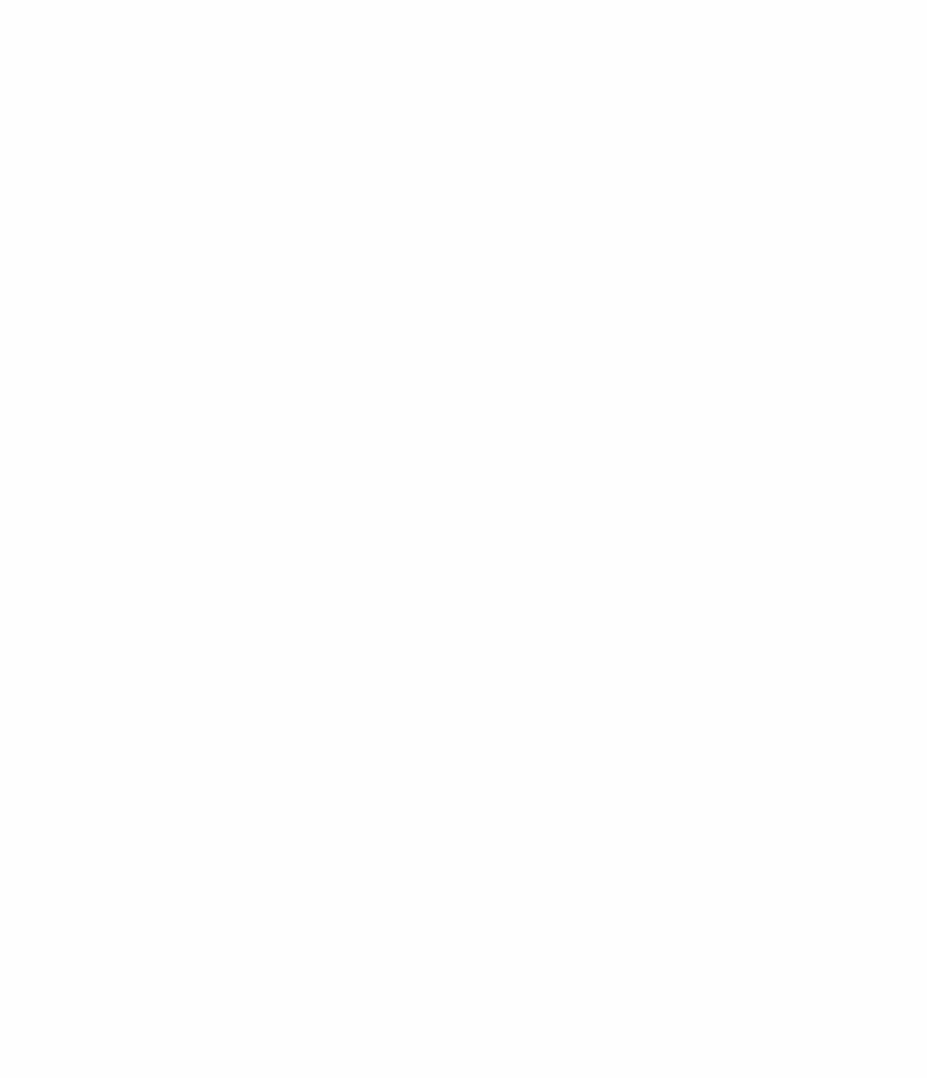 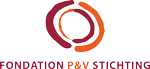 © 2009 TELMA bvba - all rights reserved
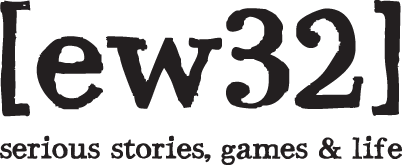 [Speaker Notes: Marie]
Ontdek het zelf!
© 2009 TELMA bvba - all rights reserved
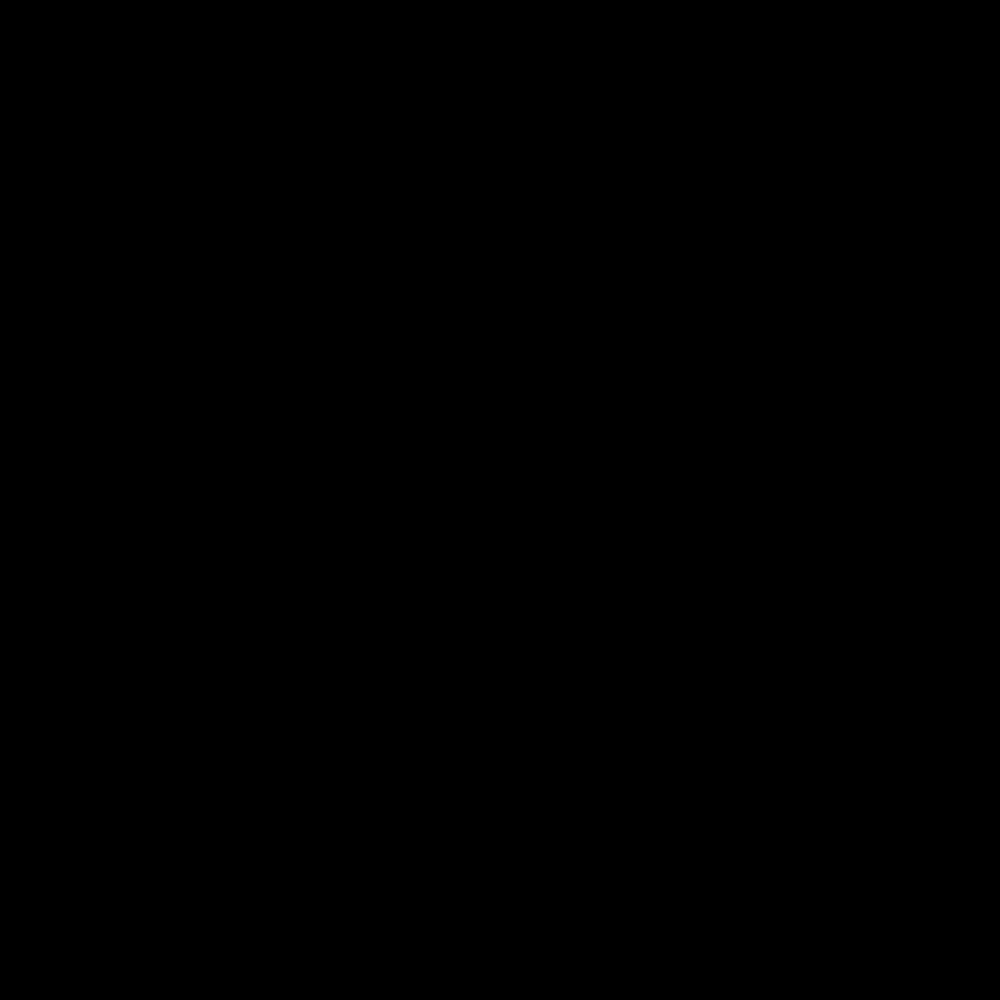 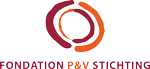 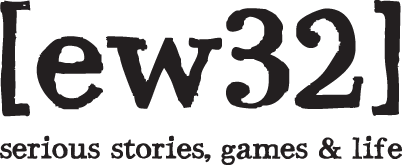 [Speaker Notes: Marie uitleg
Jolien deelt tablets uit]
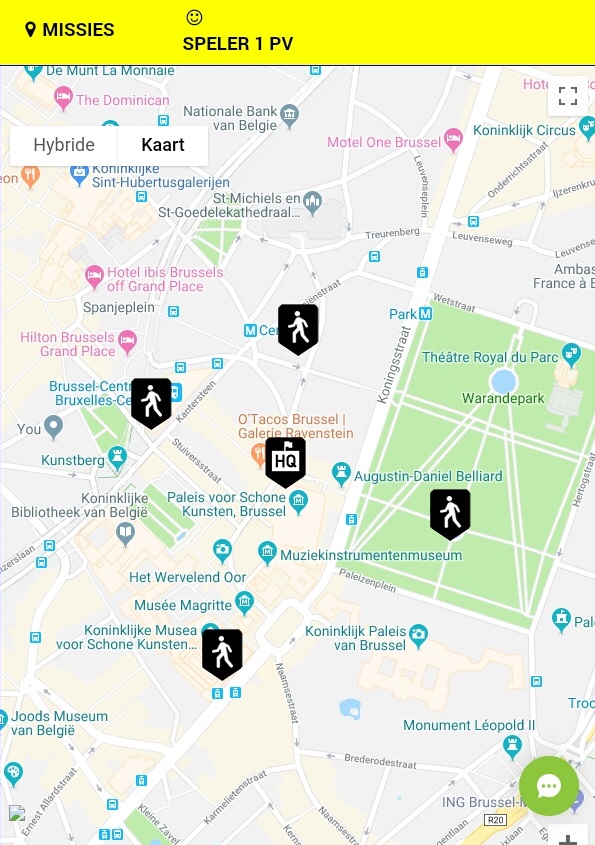 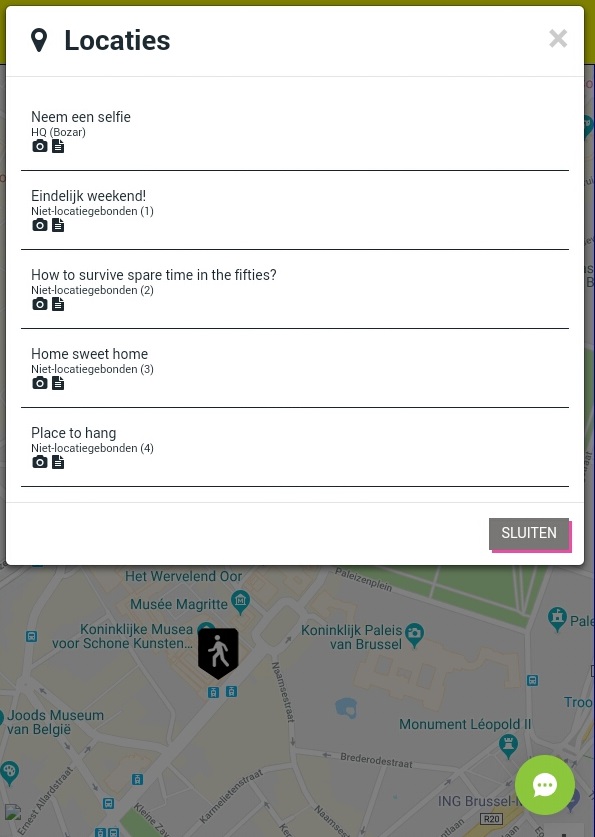 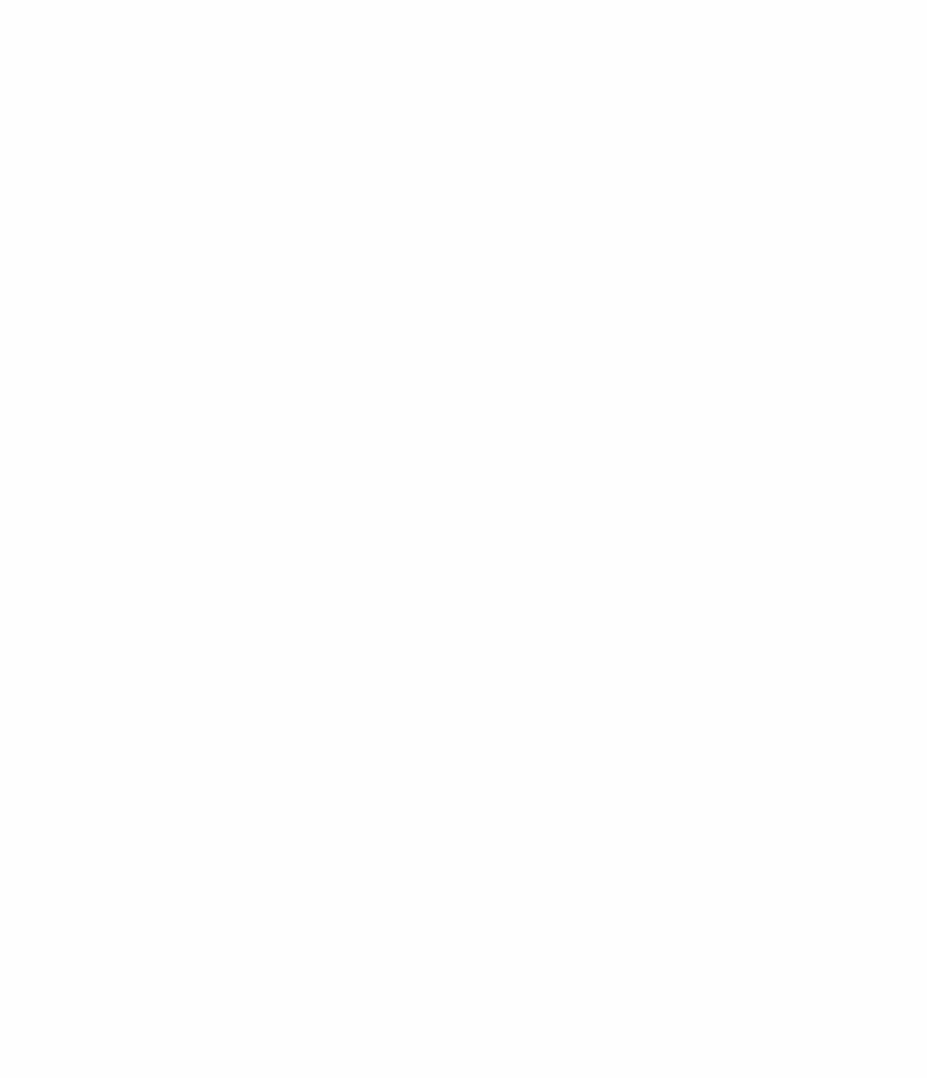 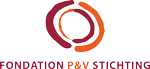 © 2009 TELMA bvba - all rights reserved
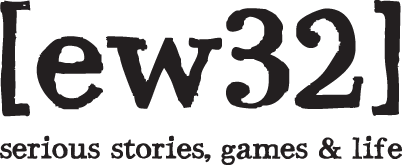 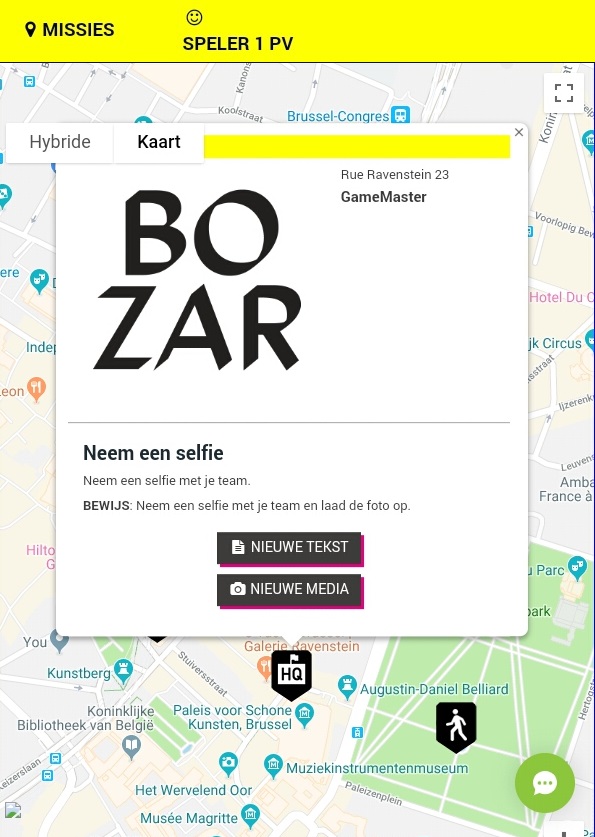 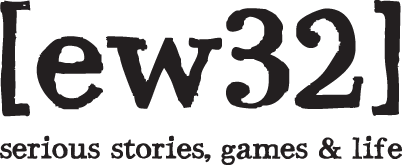 © 2009 TELMA bvba - all rights reserved
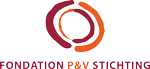 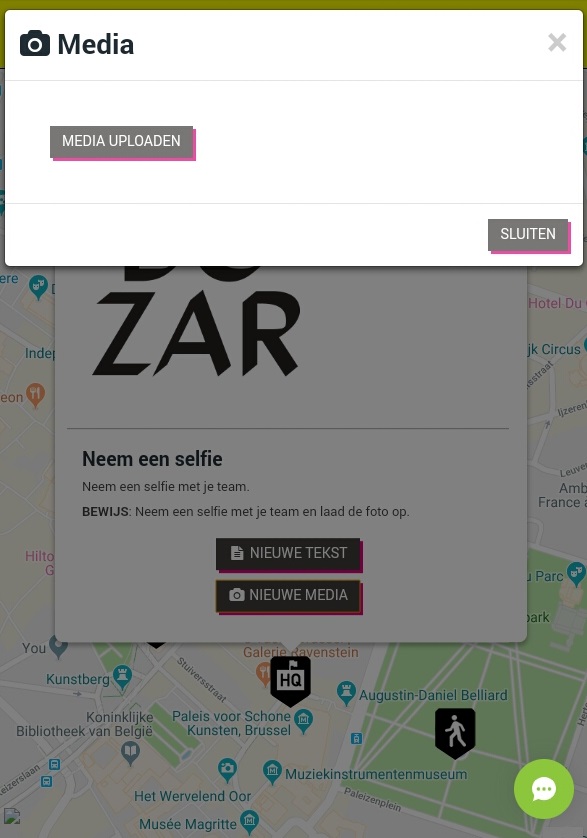 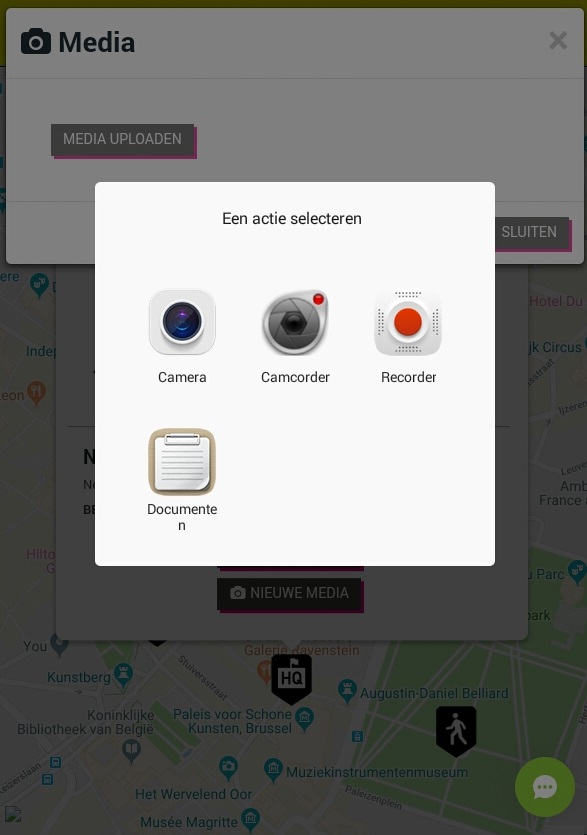 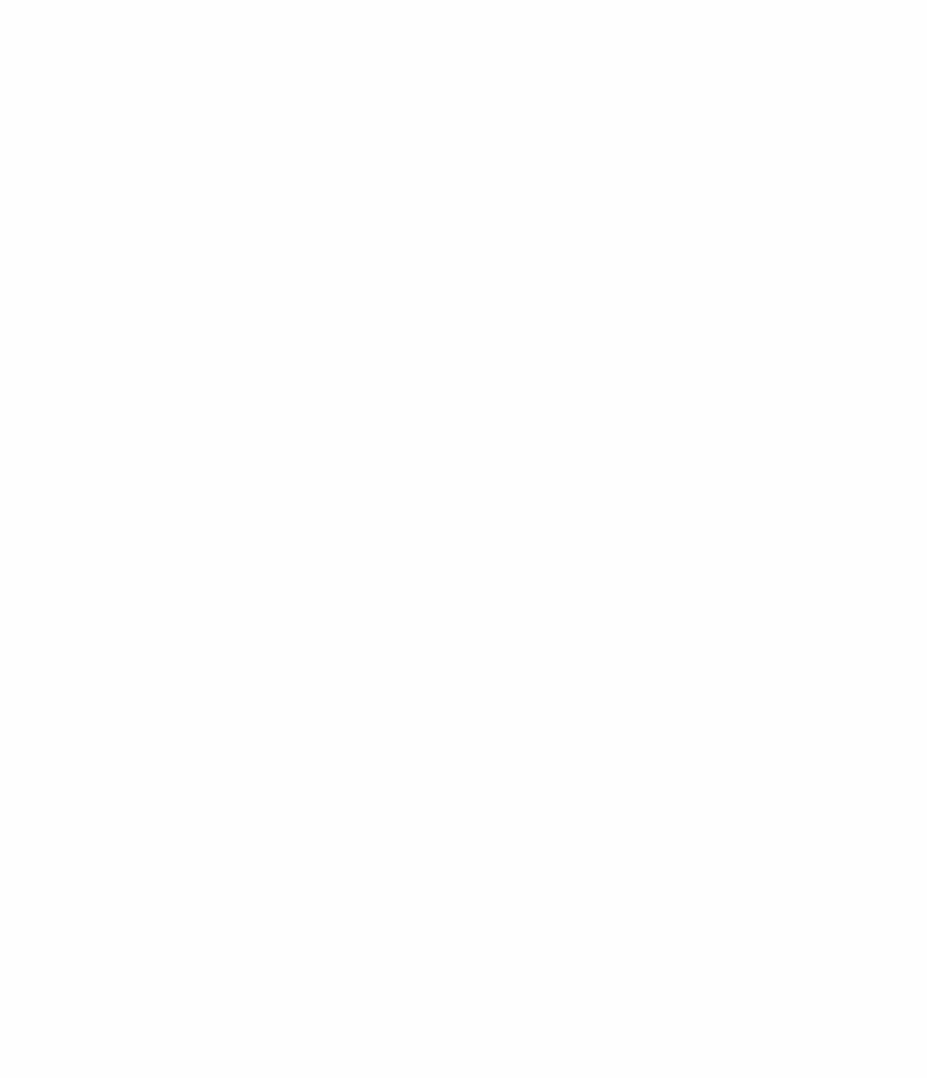 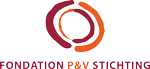 © 2009 TELMA bvba - all rights reserved
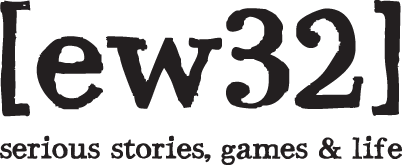 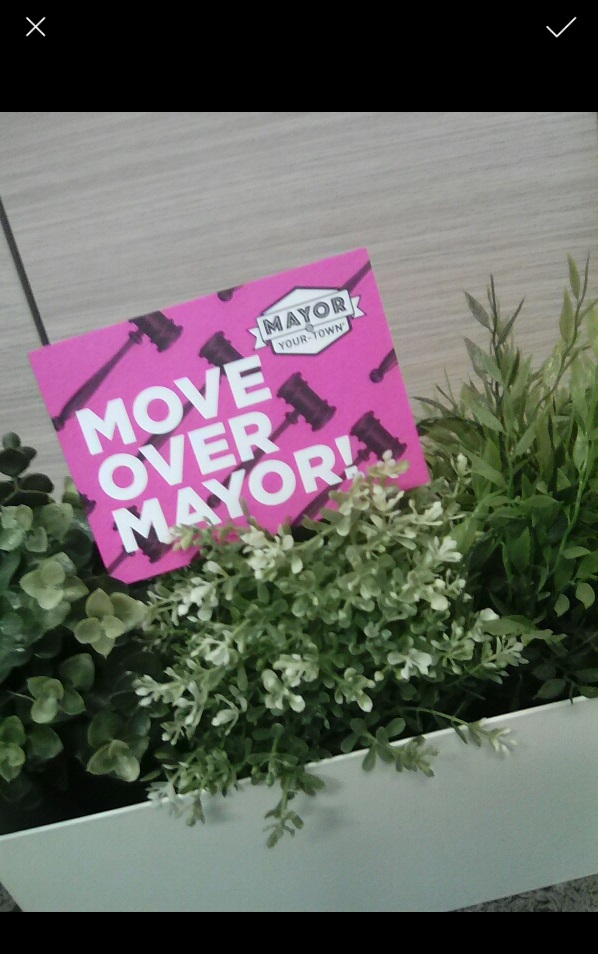 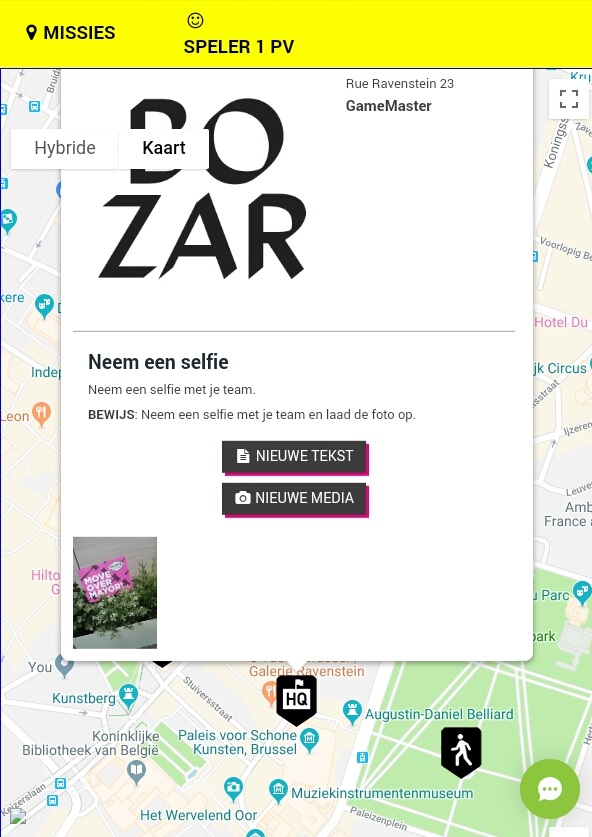 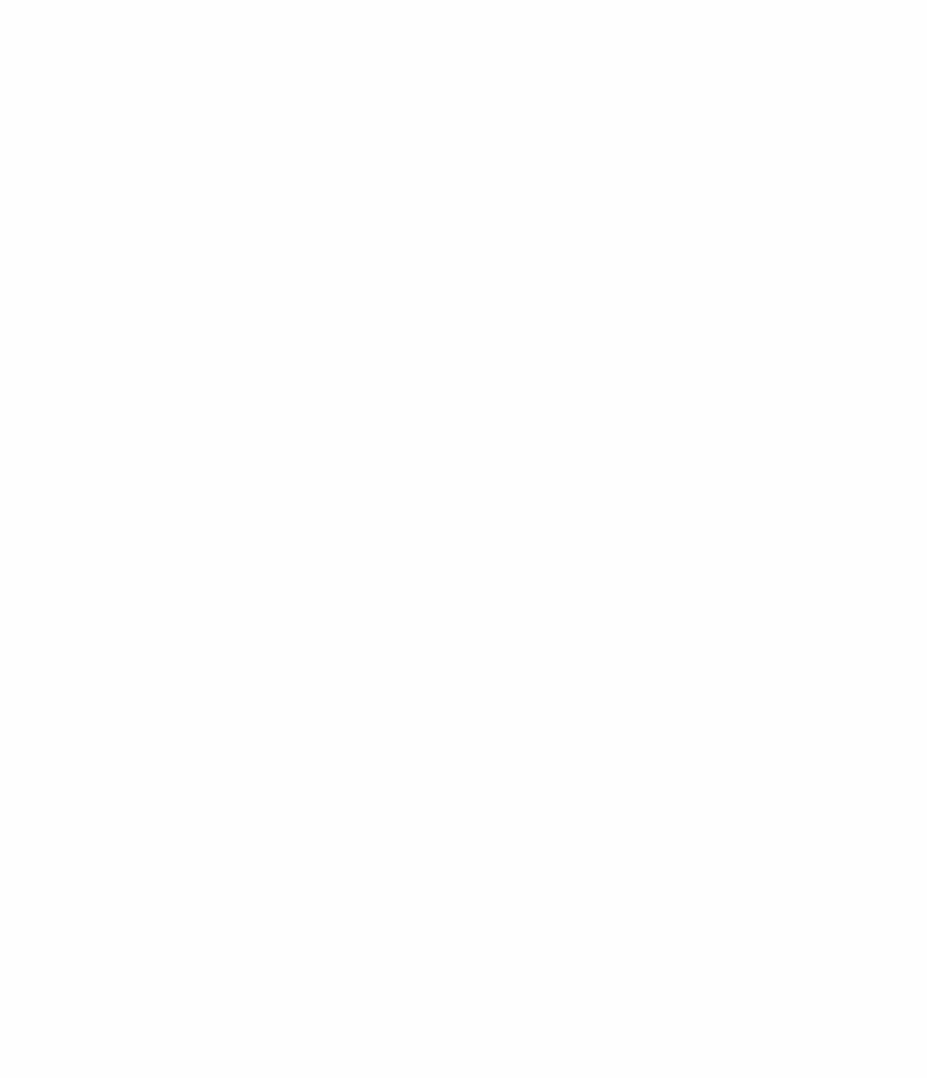 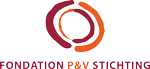 © 2009 TELMA bvba - all rights reserved
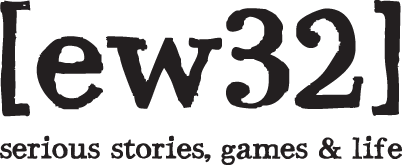 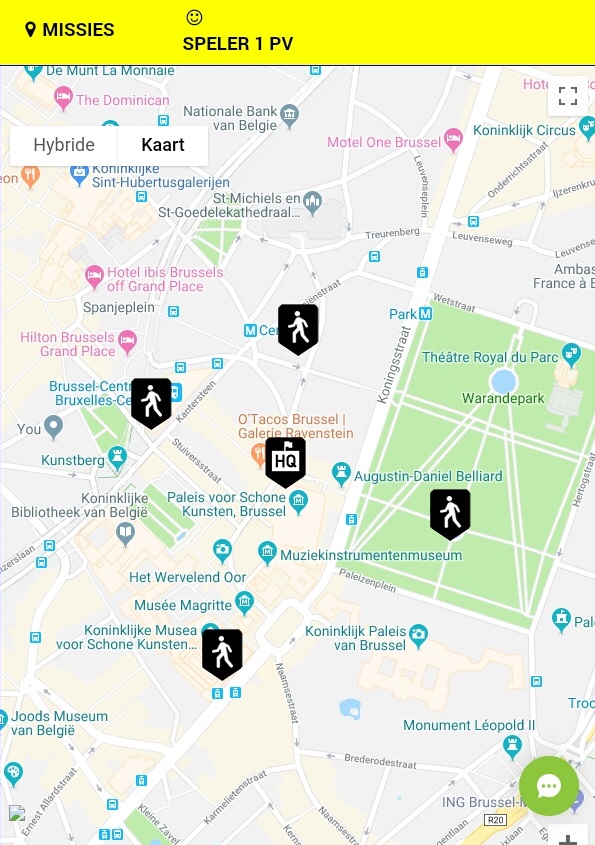 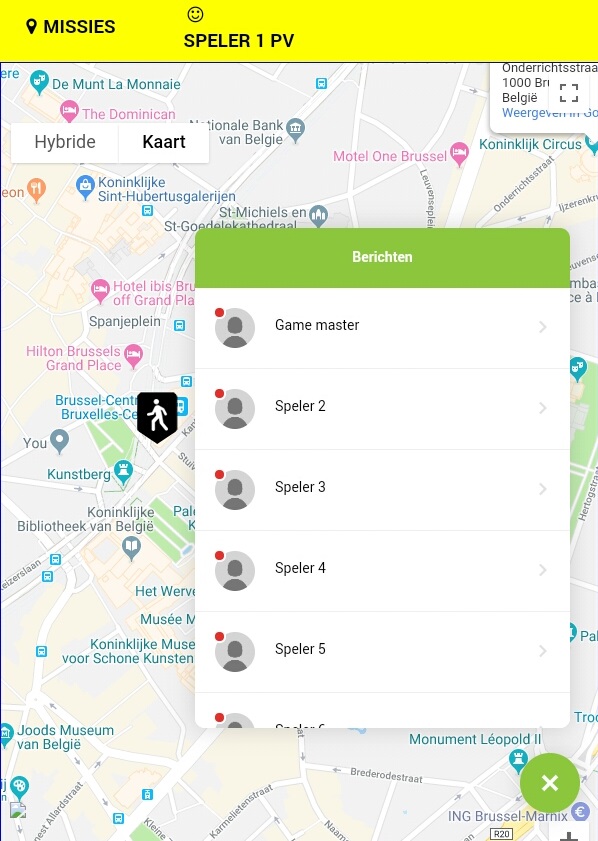 CHAT!
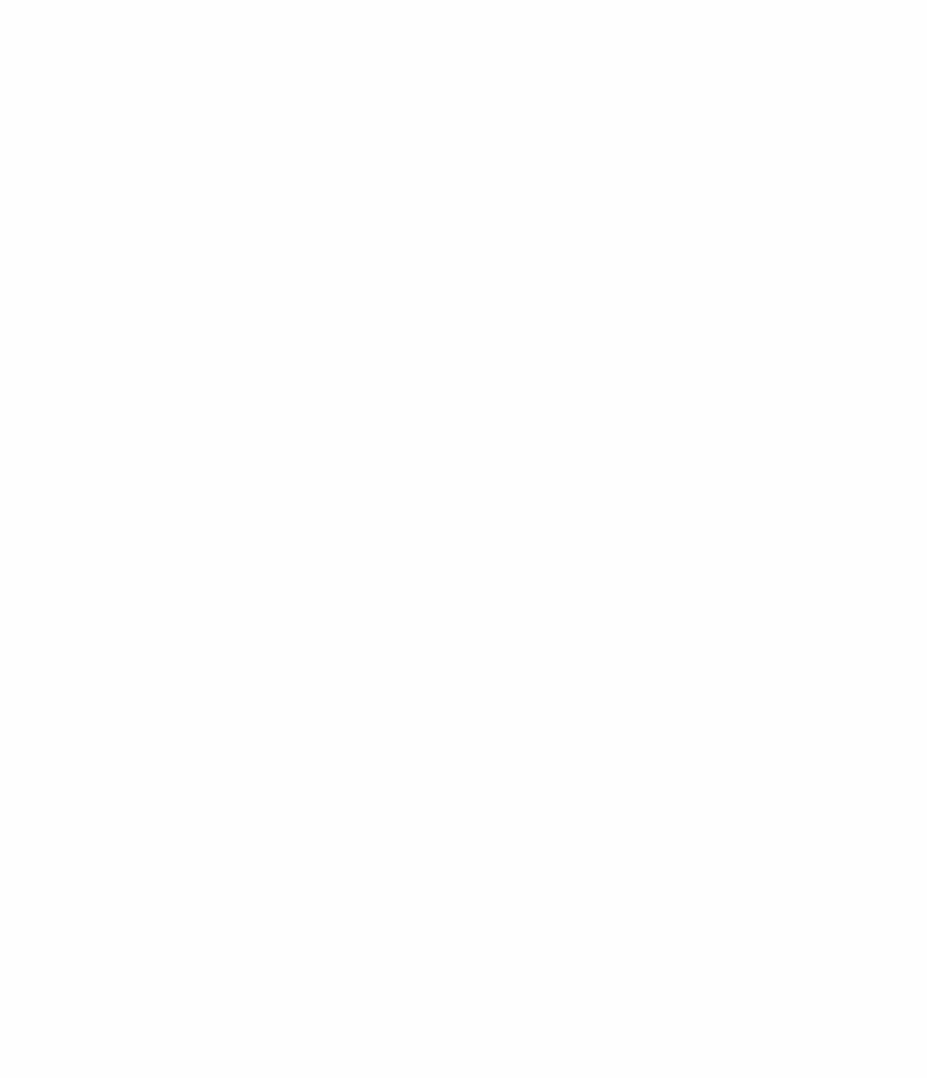 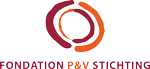 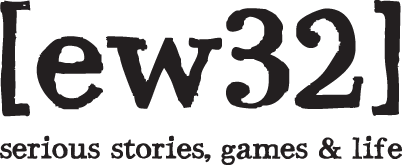 © 2009 TELMA bvba - all rights reserved
https://www.sug-platform.be/
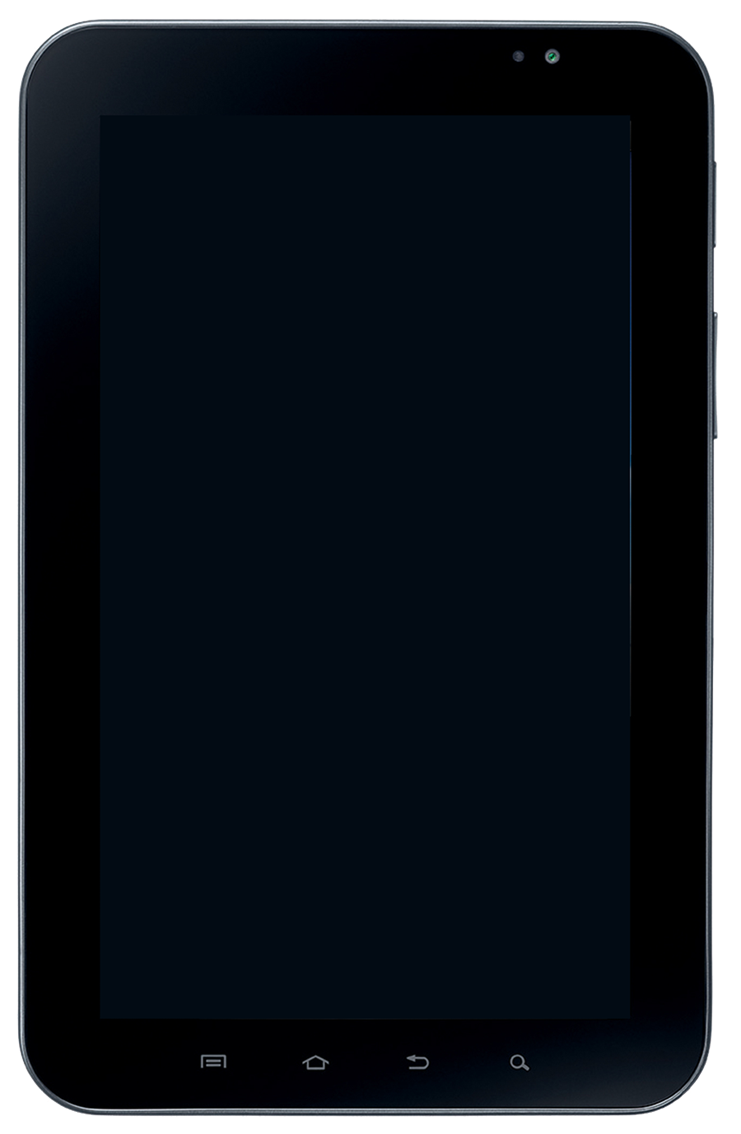 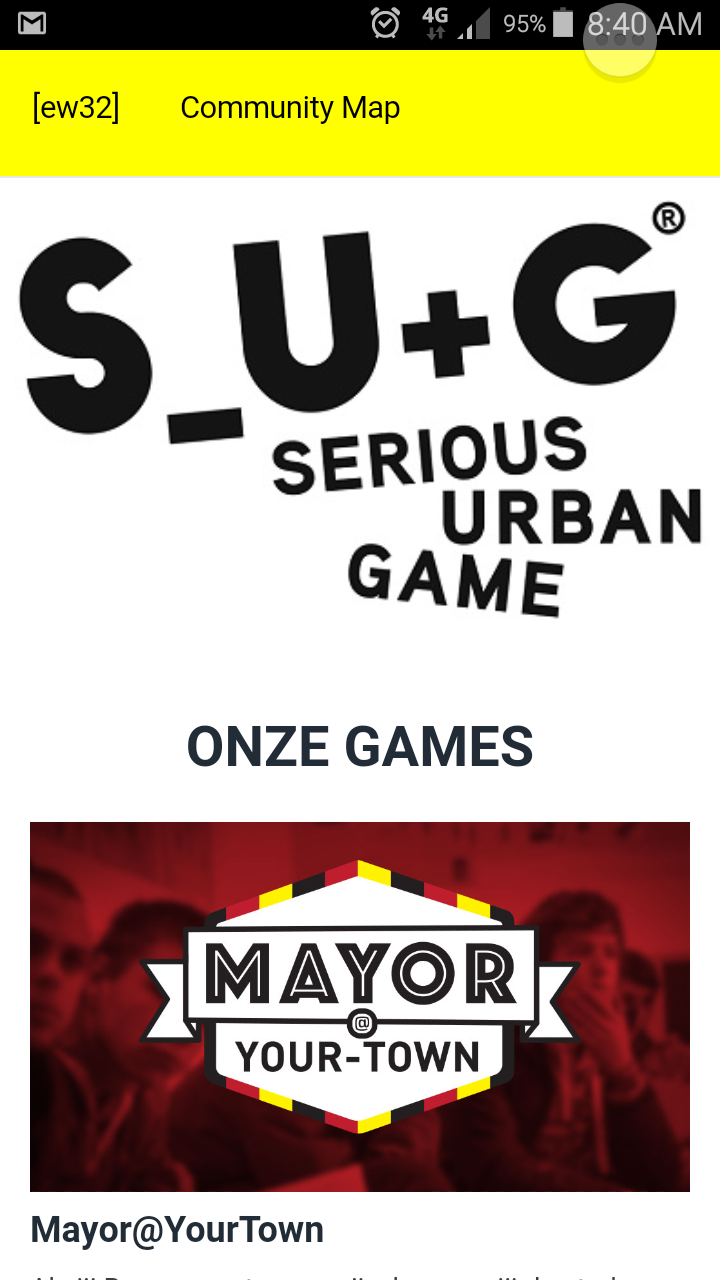 Vragen?
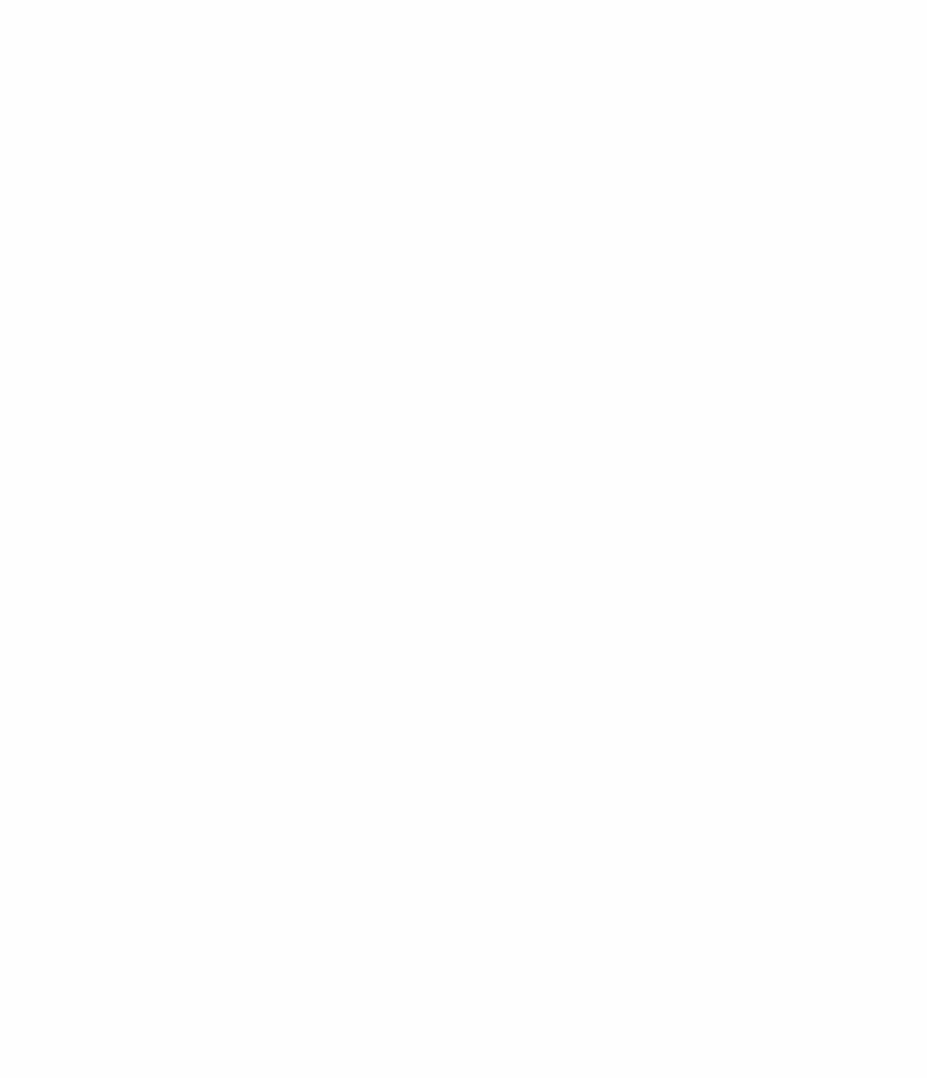 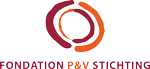 © 2009 TELMA bvba - all rights reserved
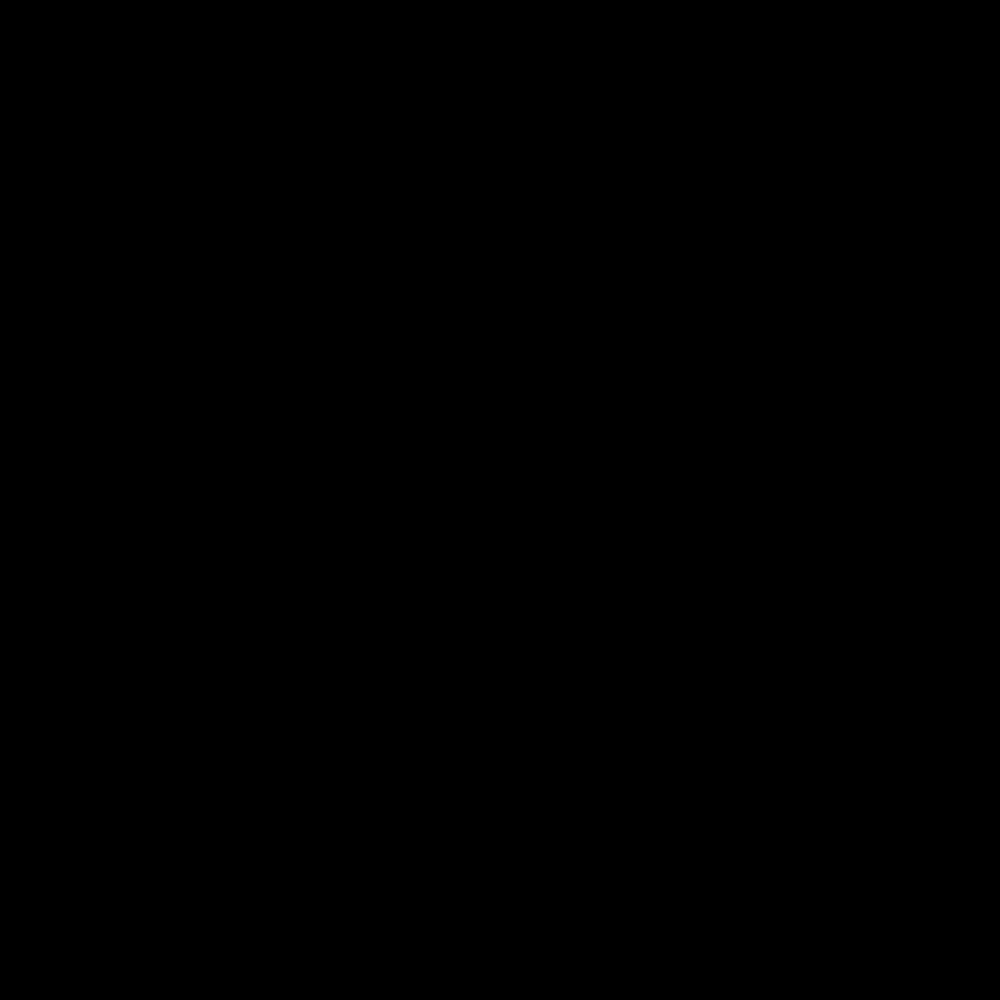 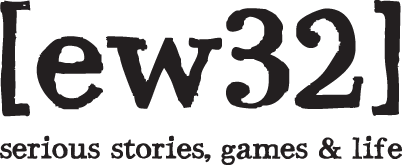 Meer info over de games ? 
Facebook 
Website [ew32]
mail naar info@ew32.be  
Nieuwsbrief
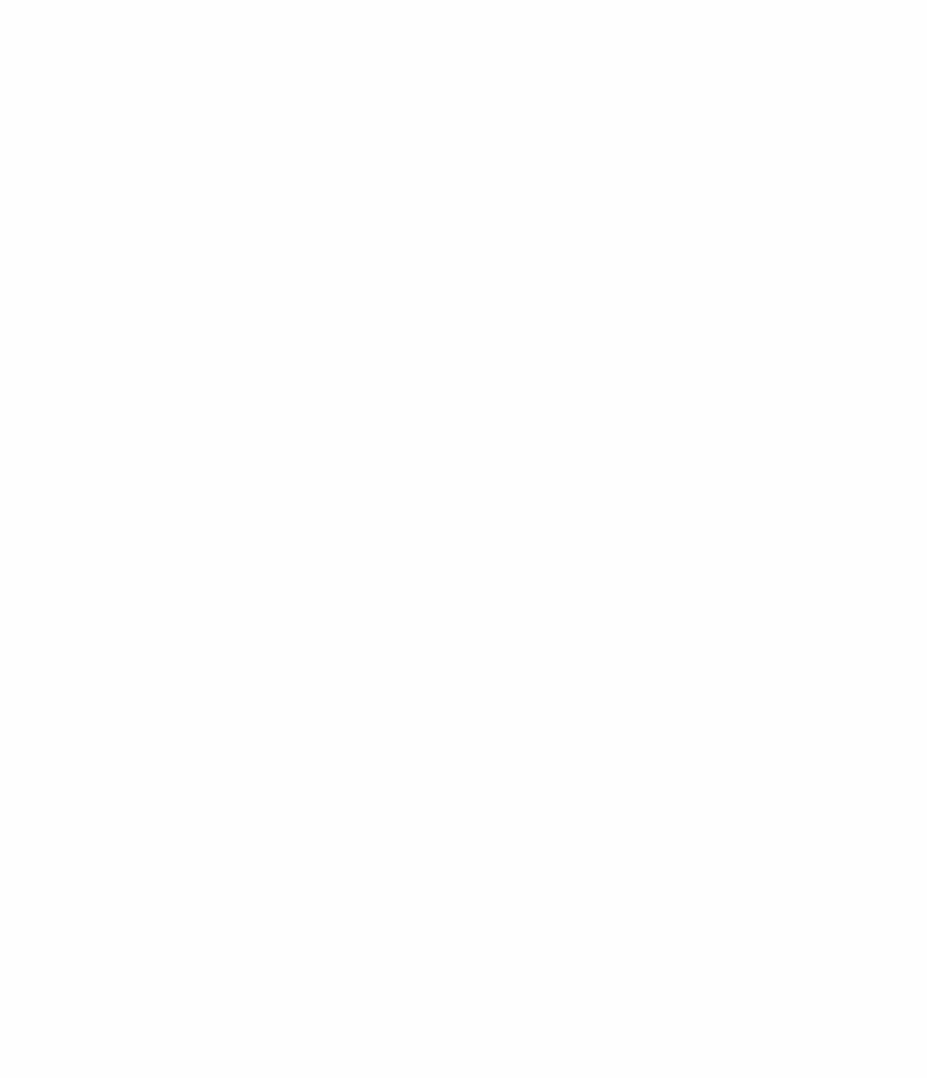 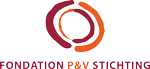 © 2009 TELMA bvba - all rights reserved
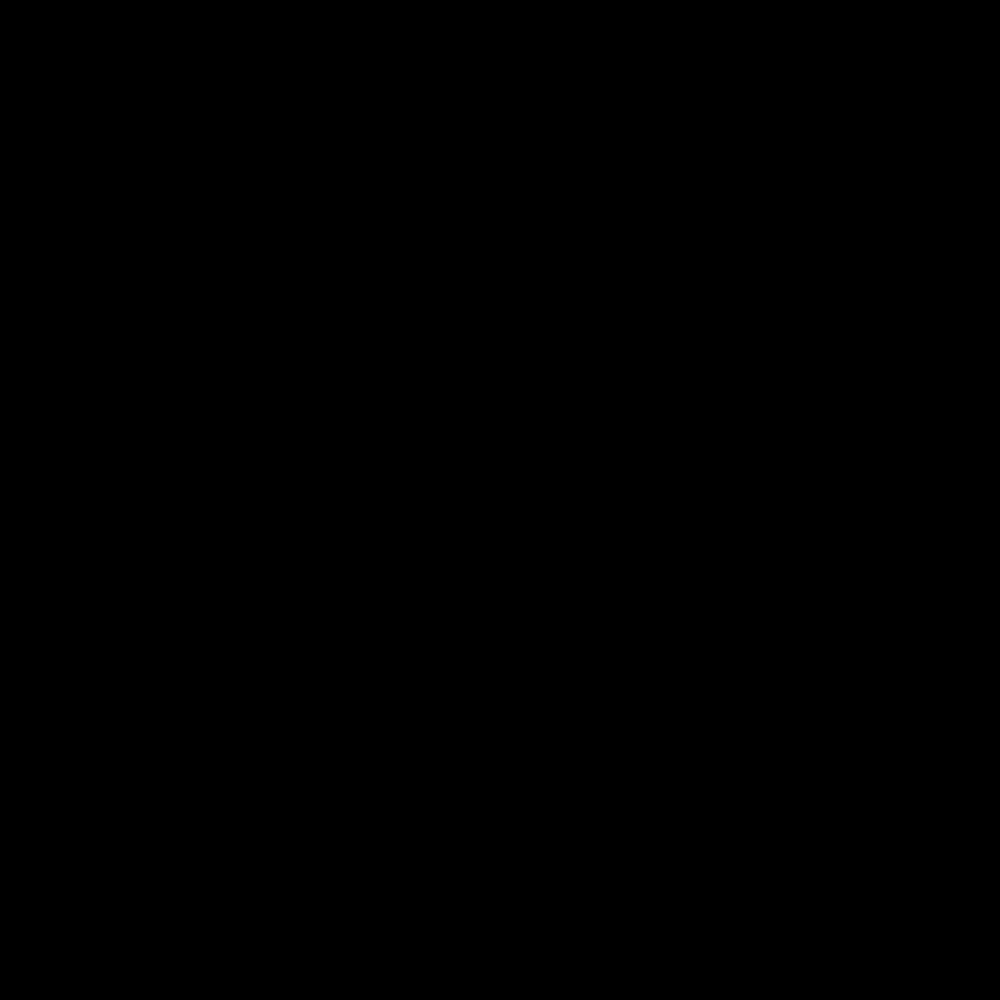 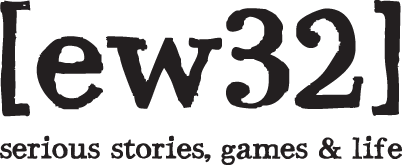 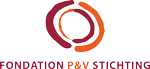 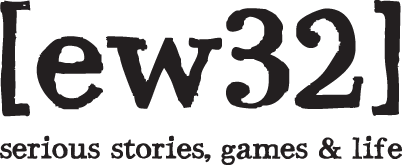 Het Team
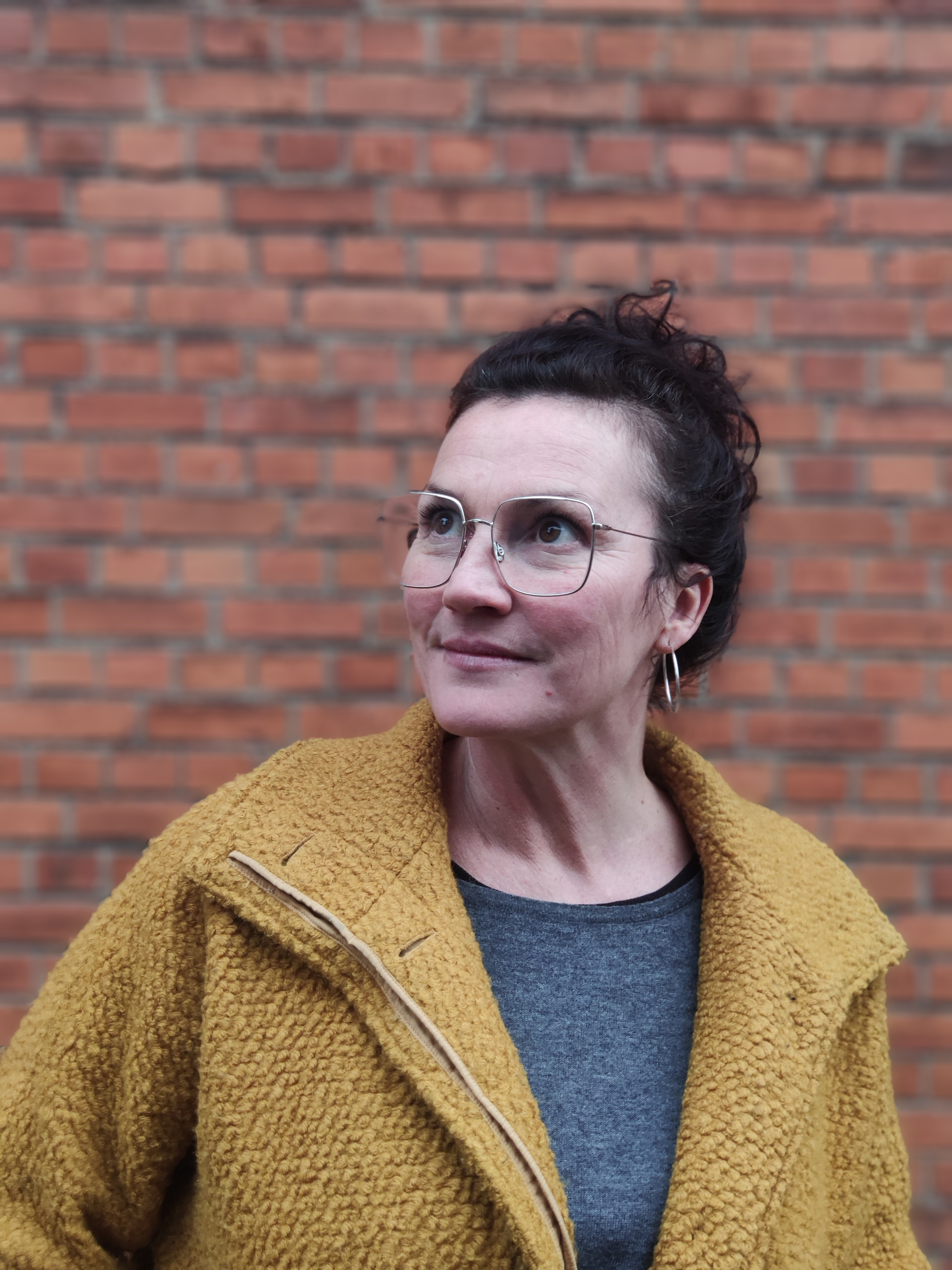 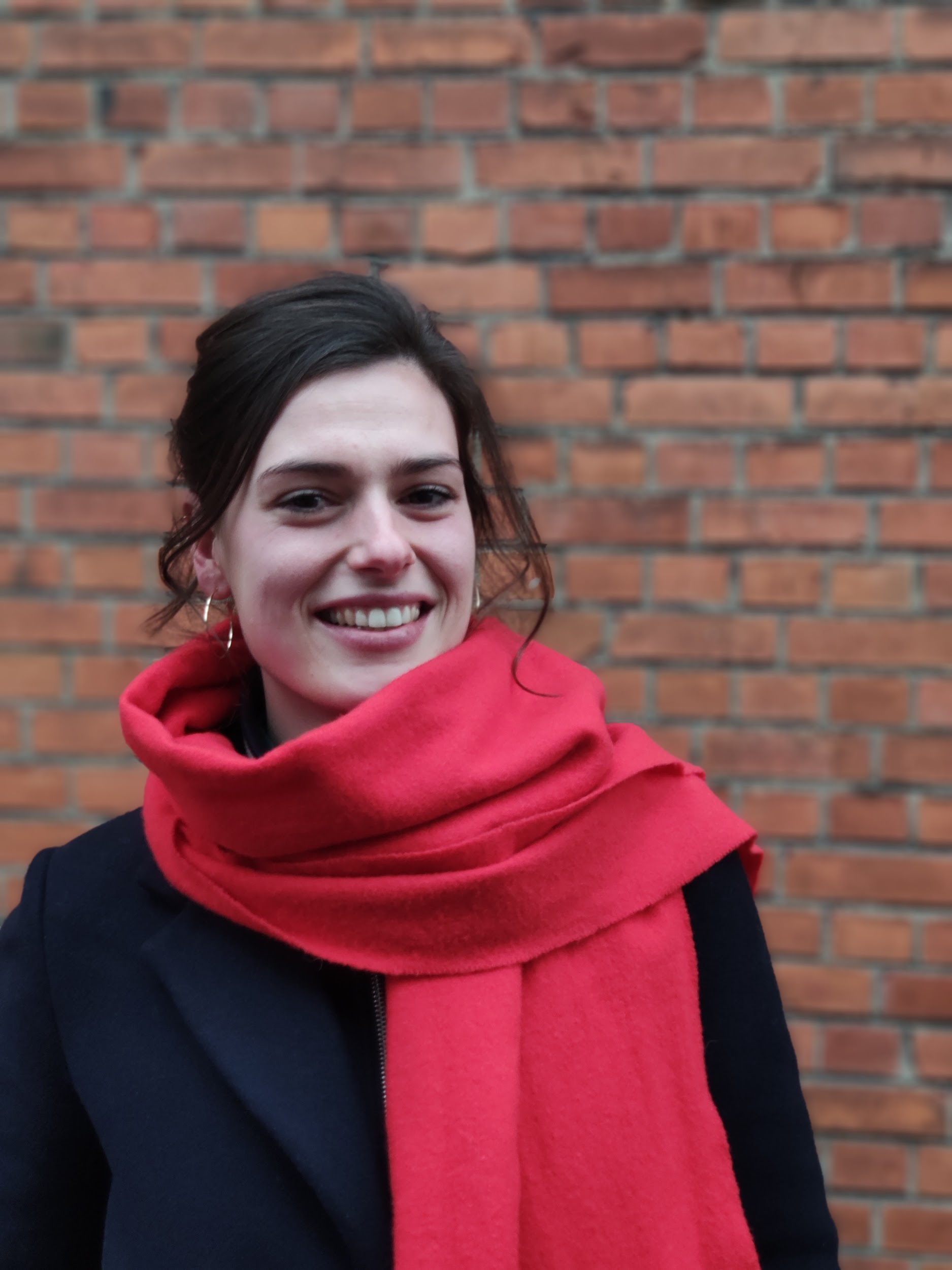 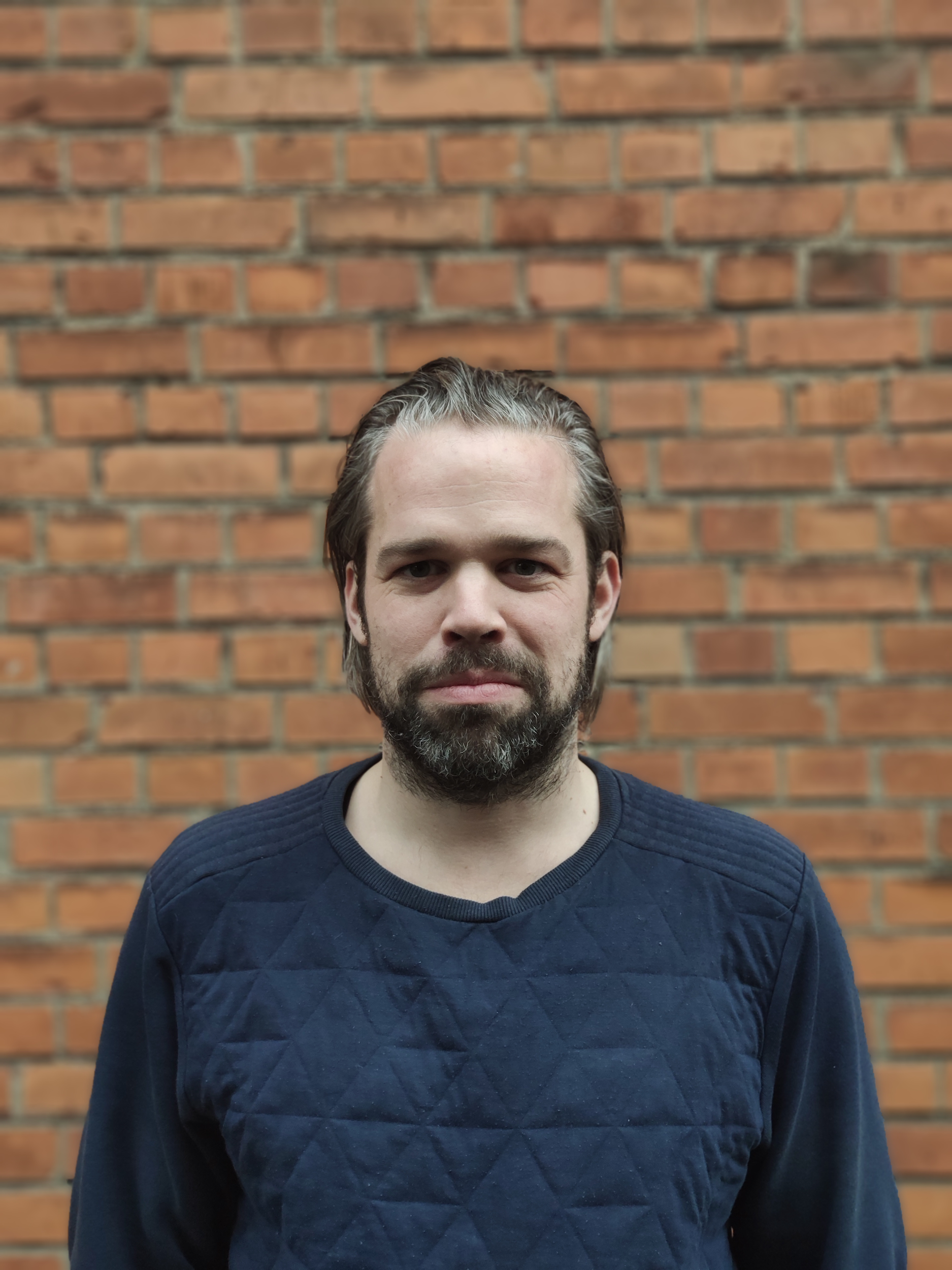 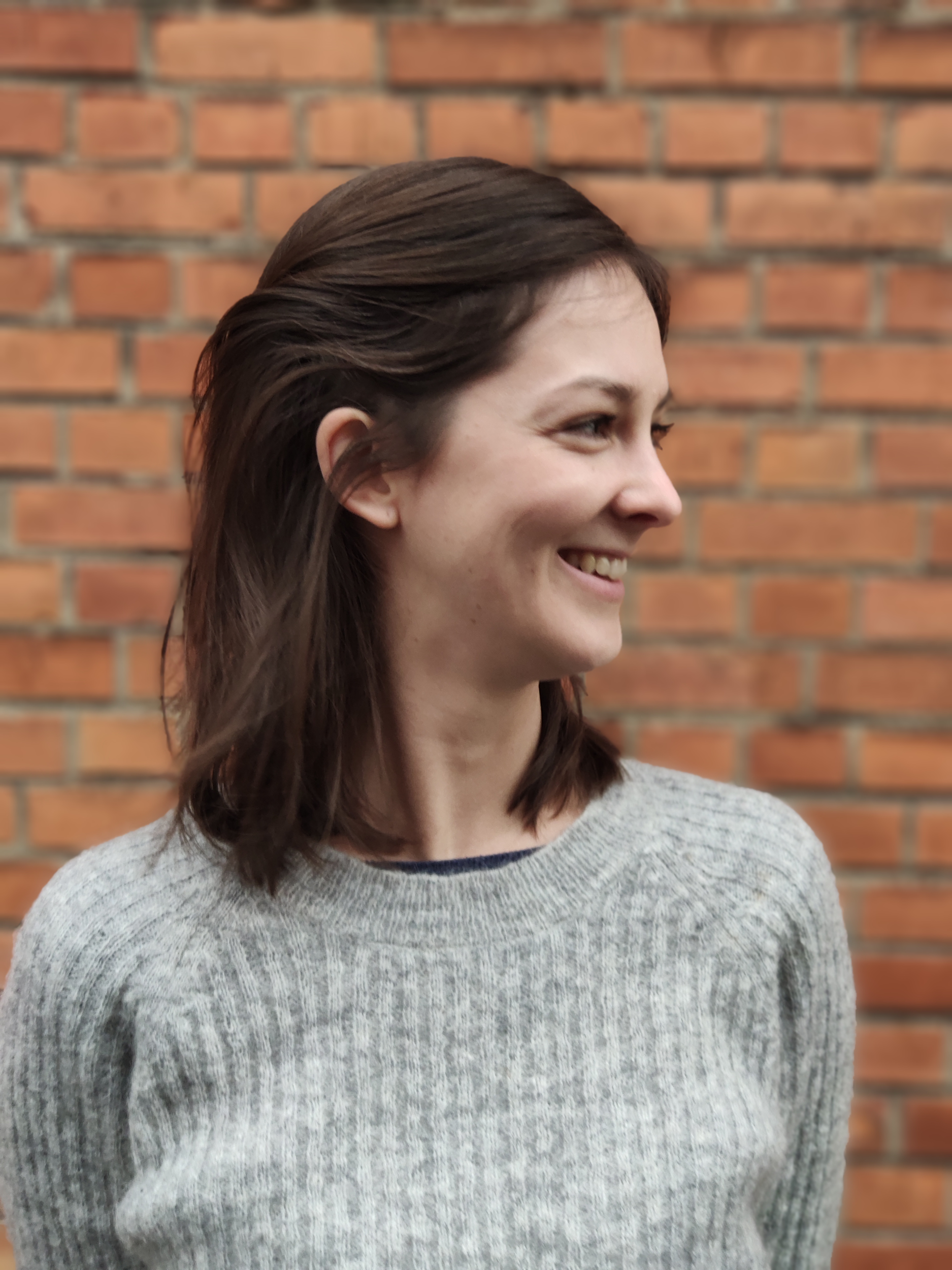 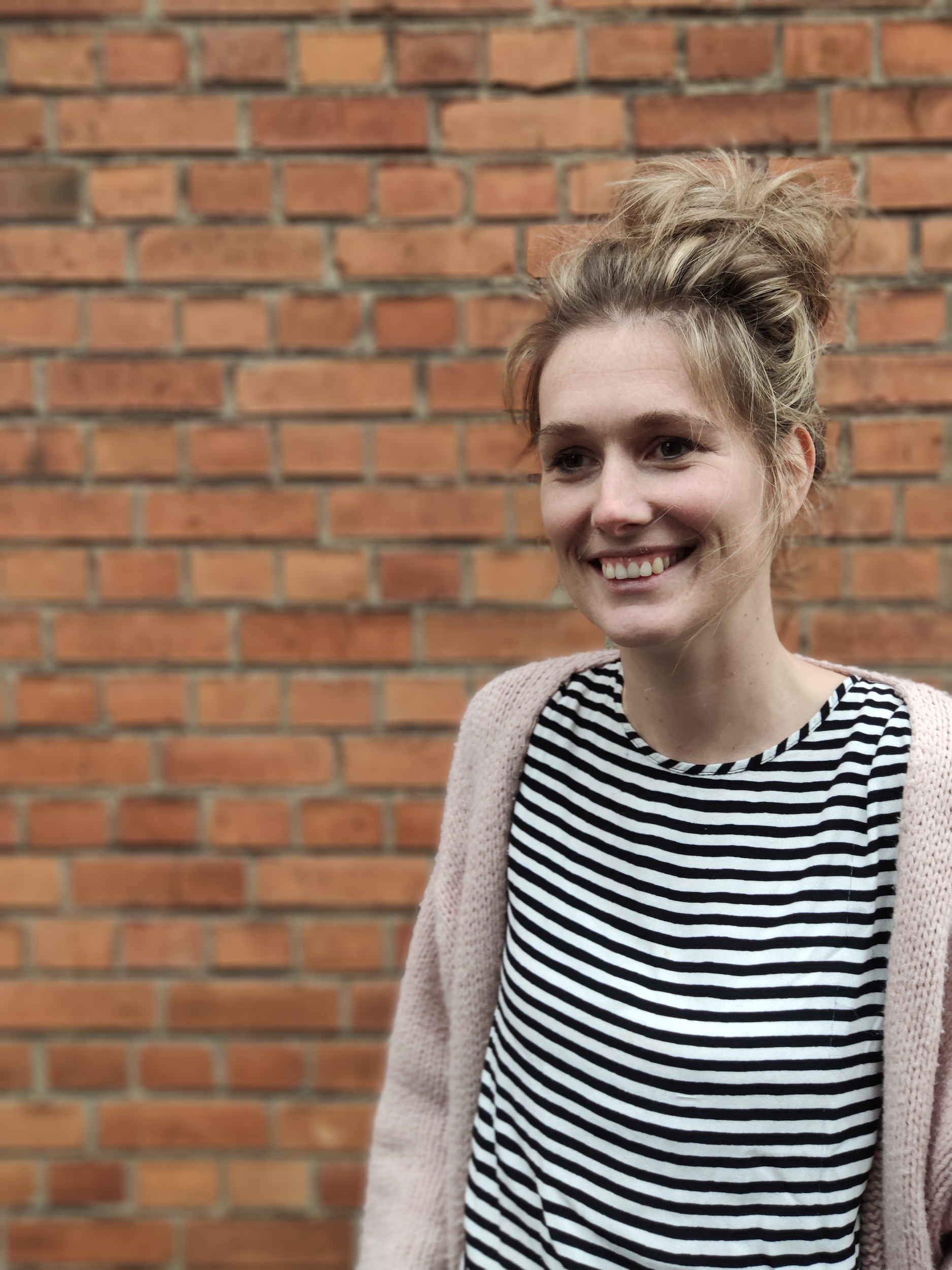 © 2009 TELMA bvba - all rights reserved
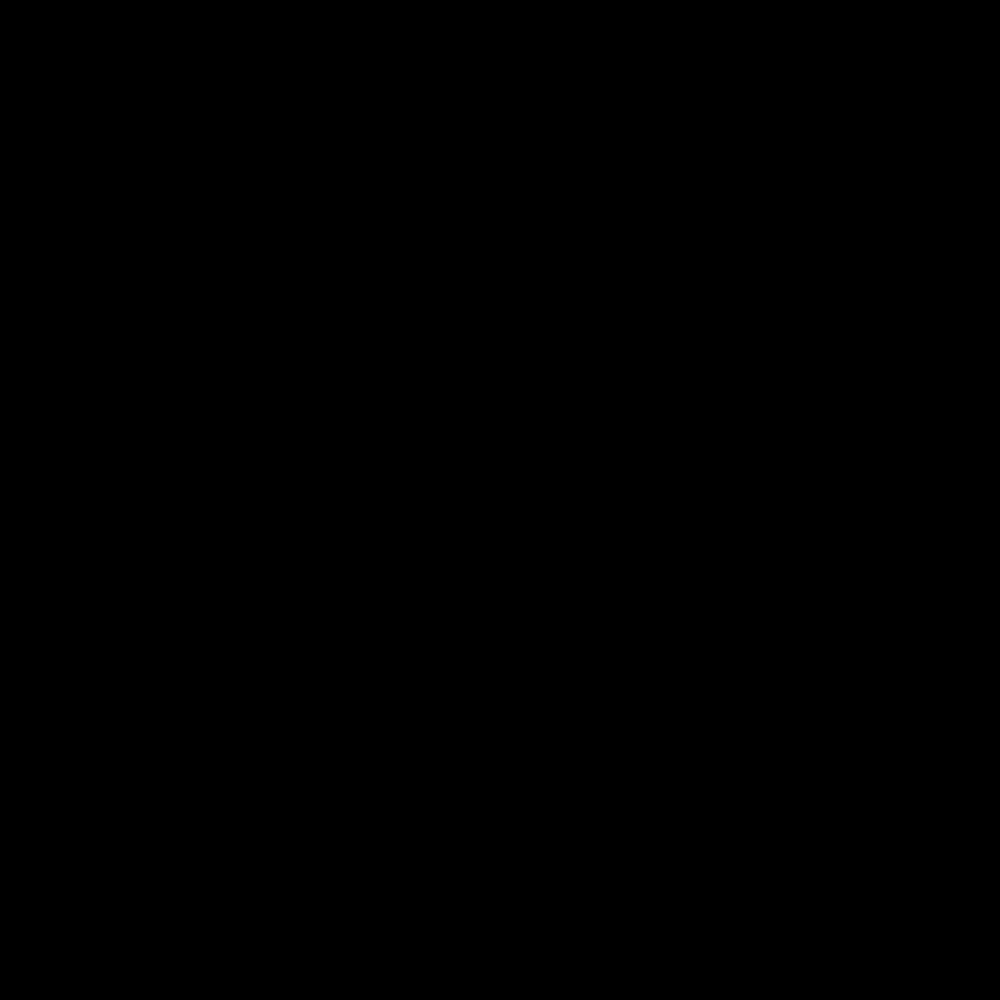